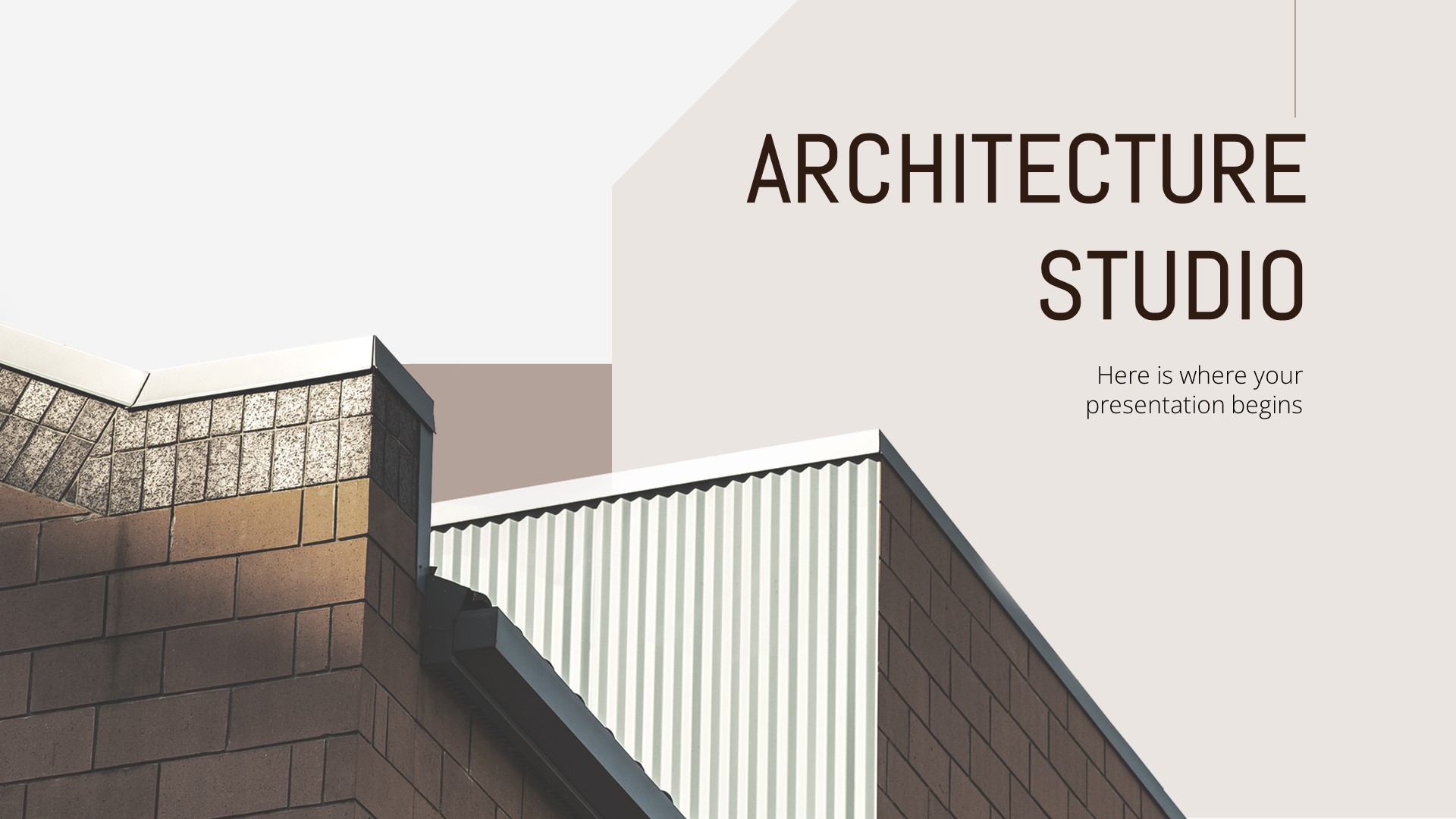 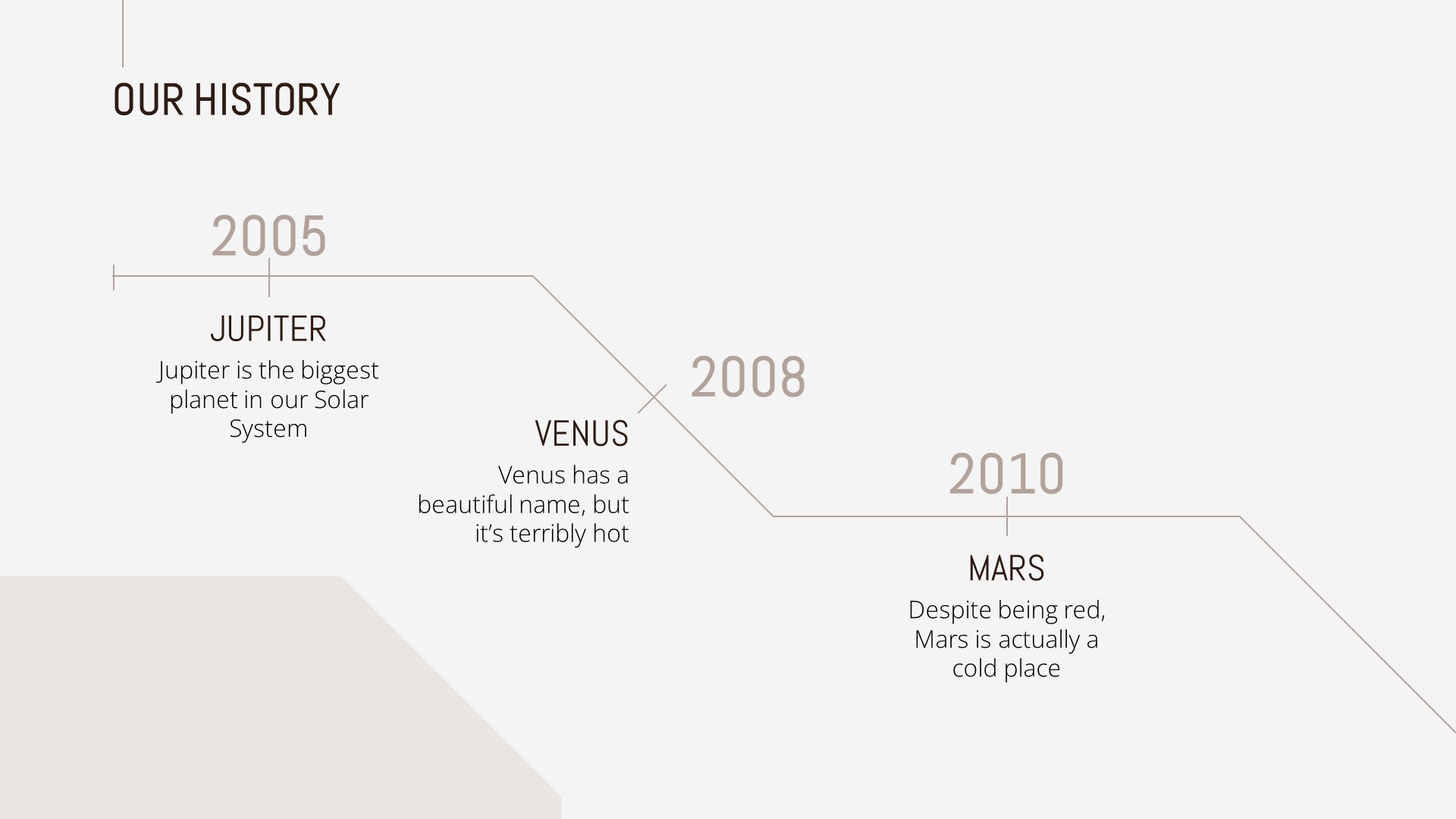 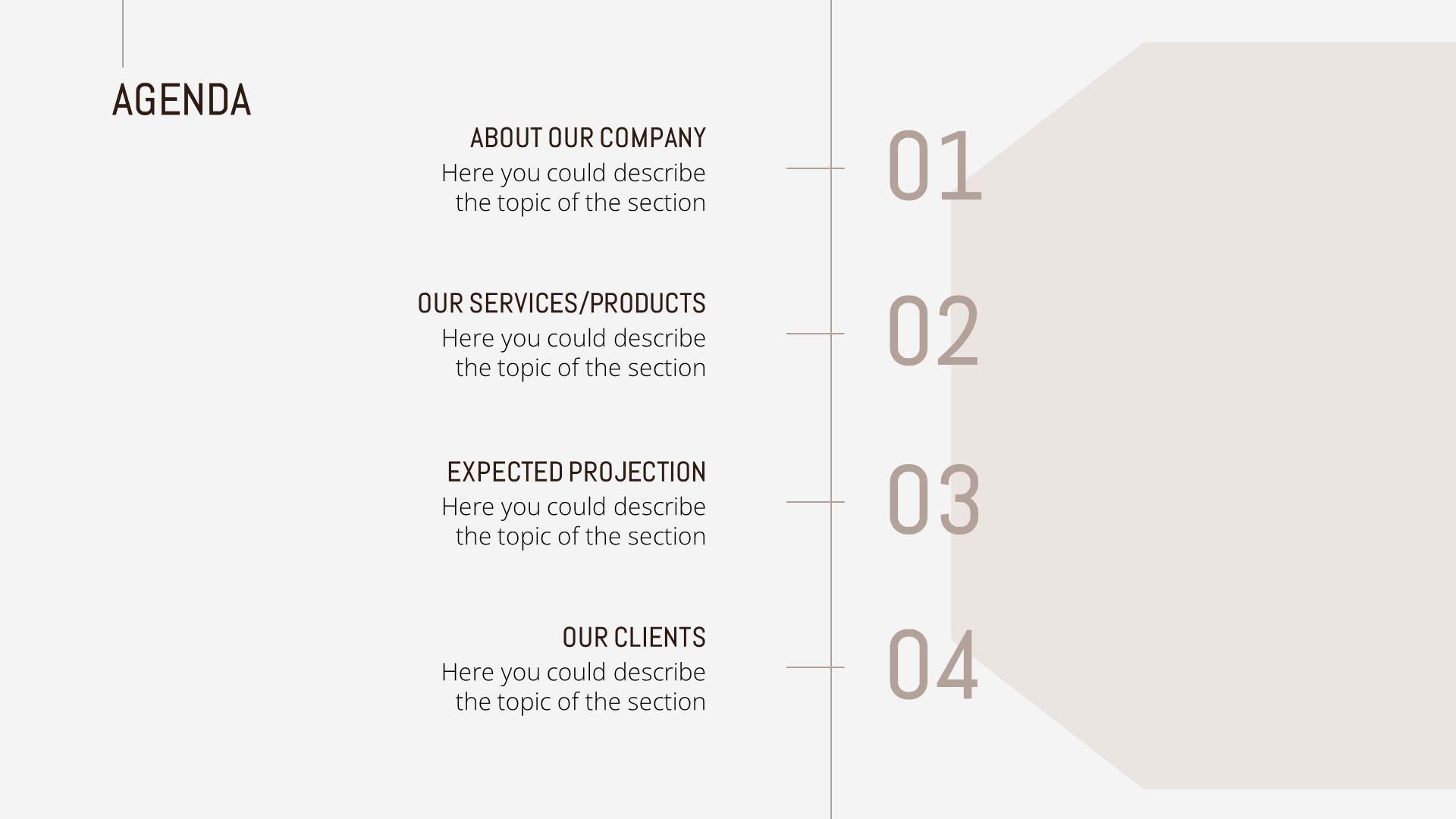 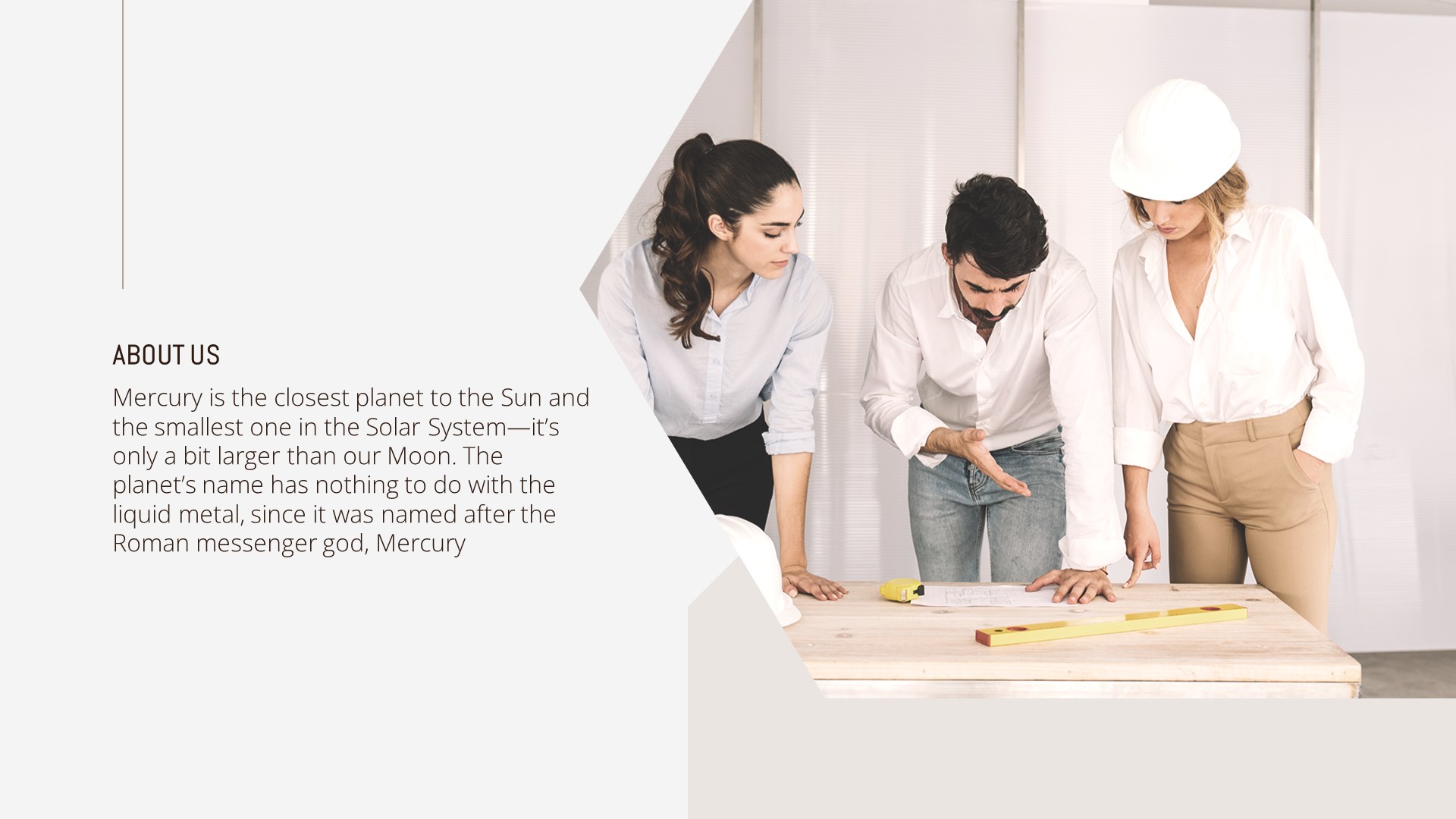 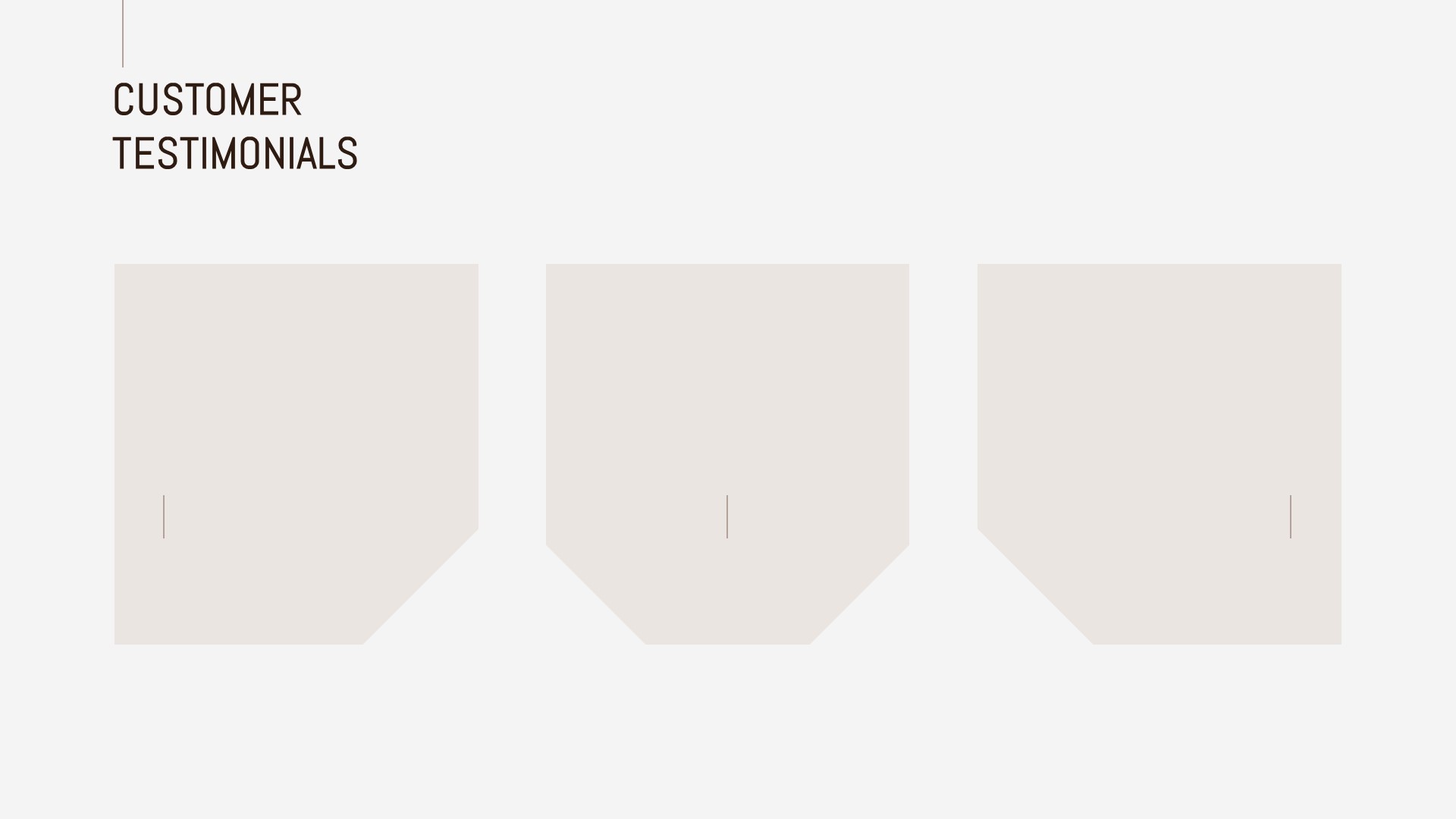 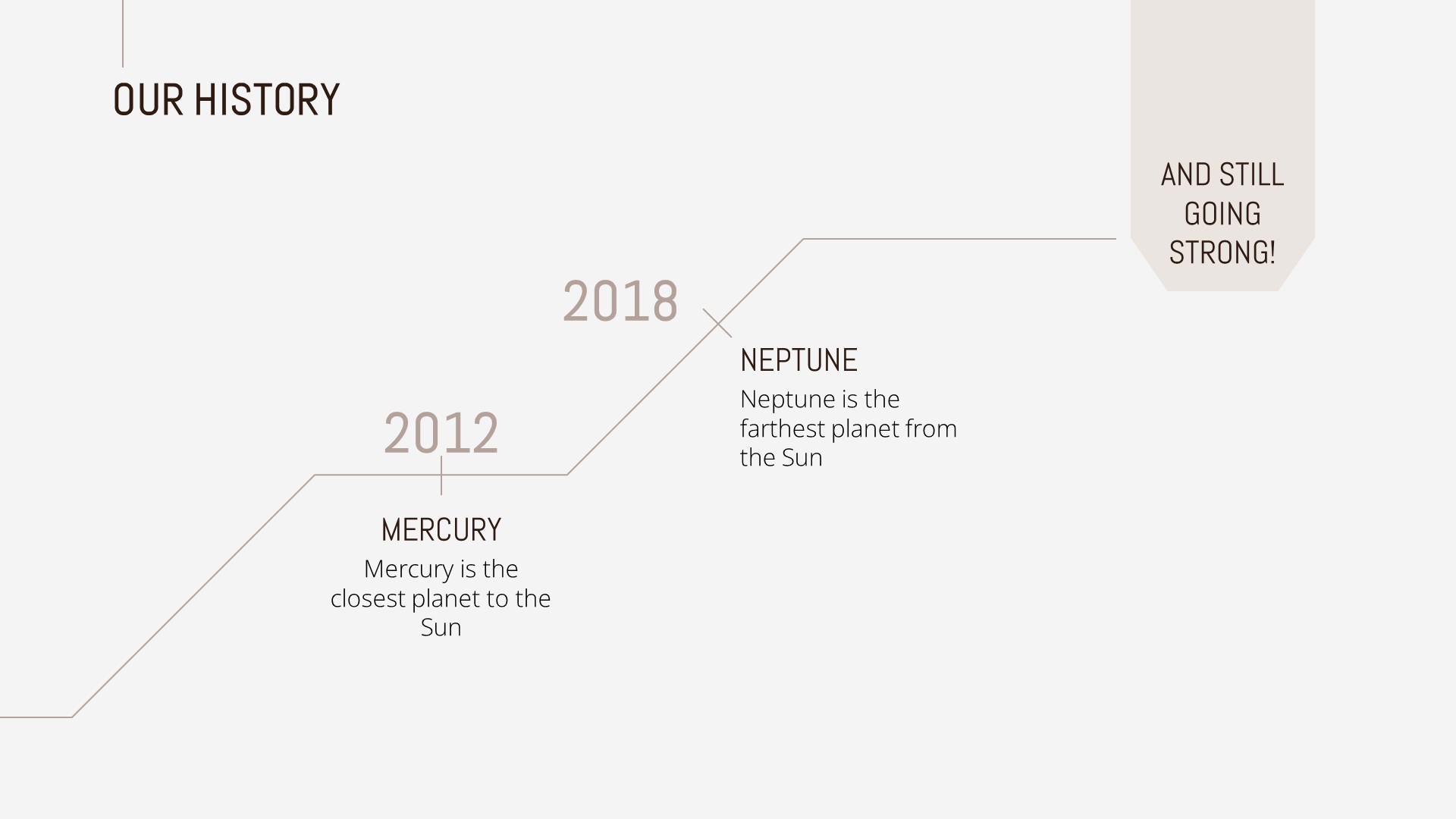 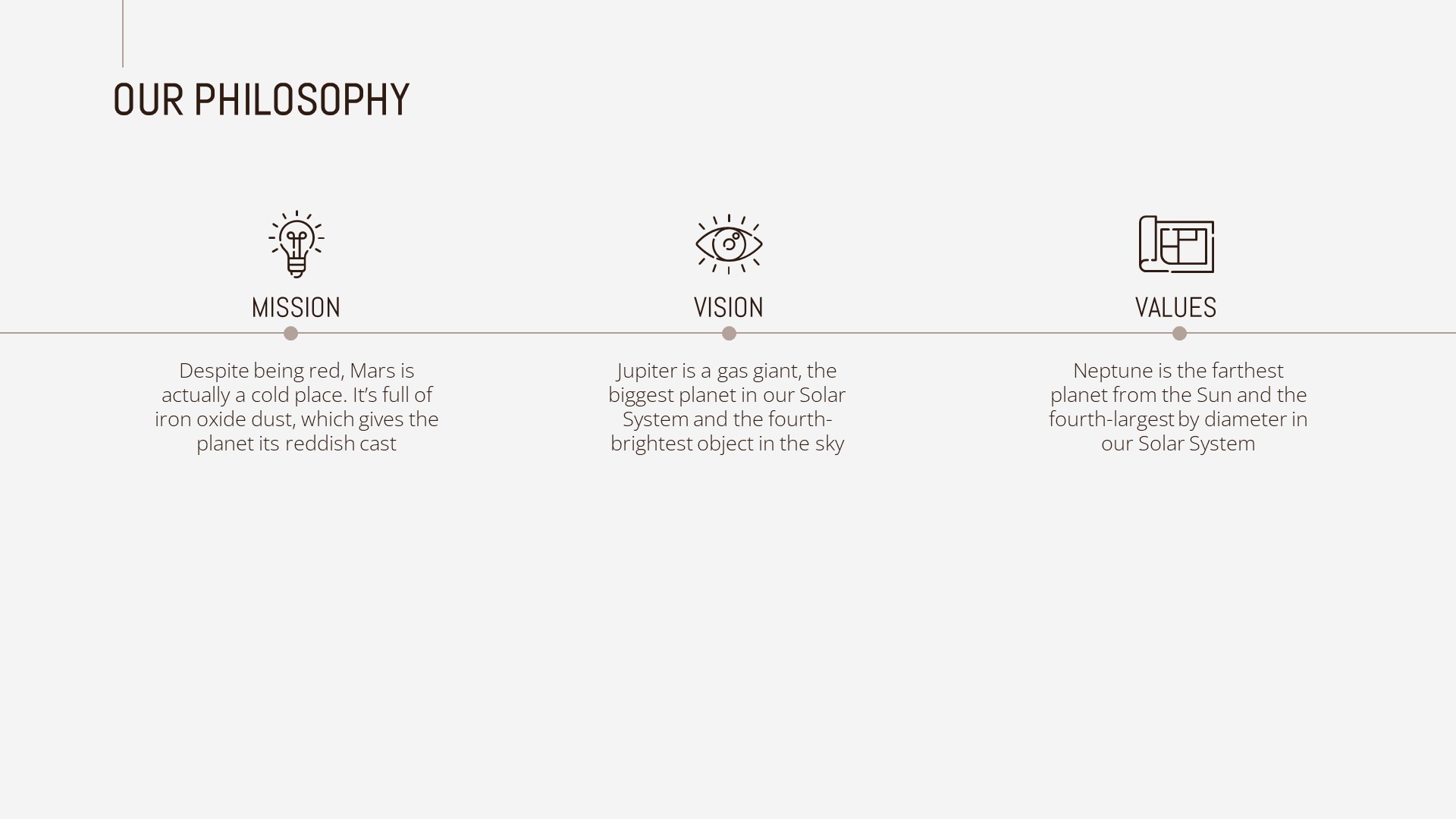 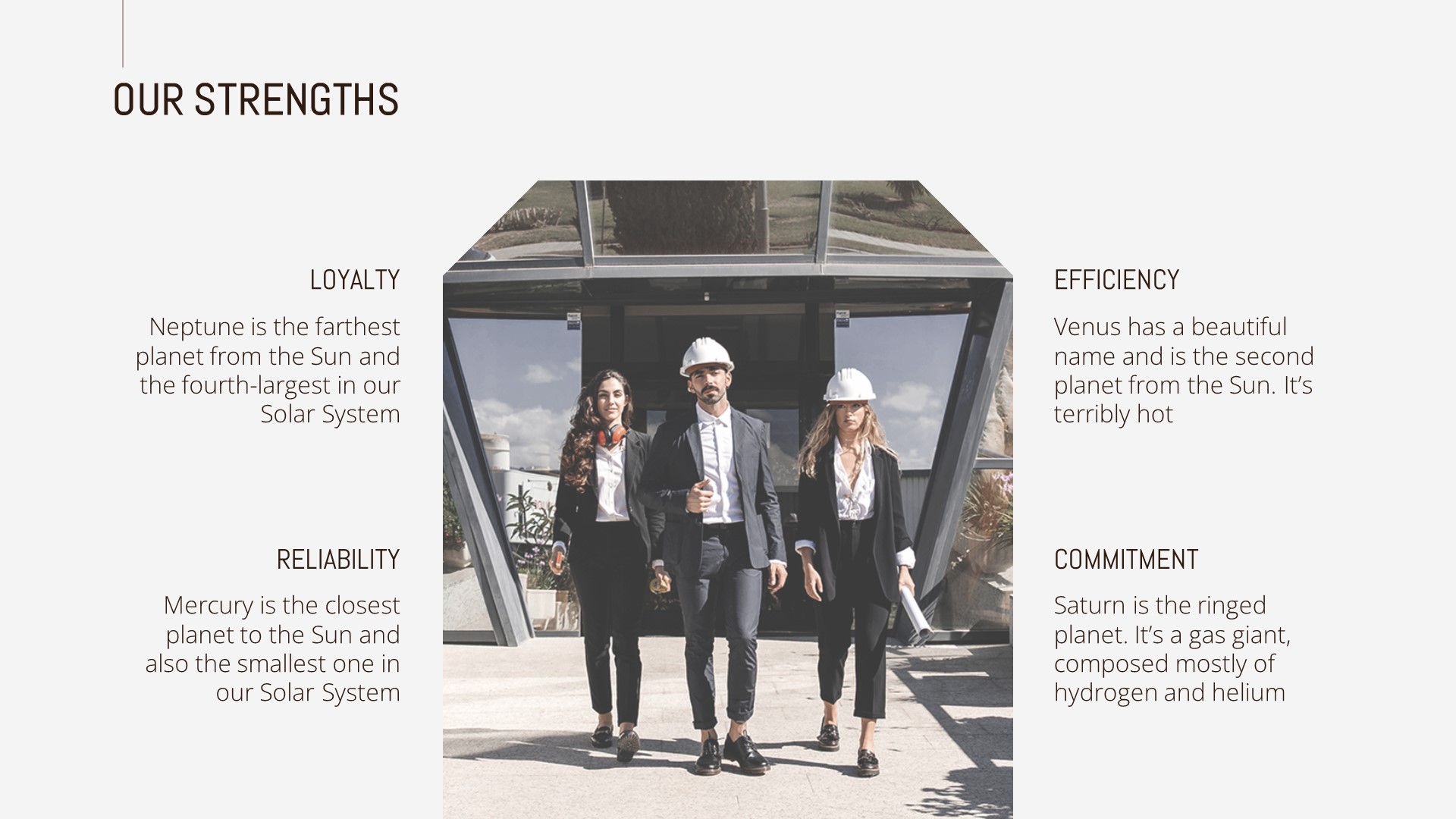 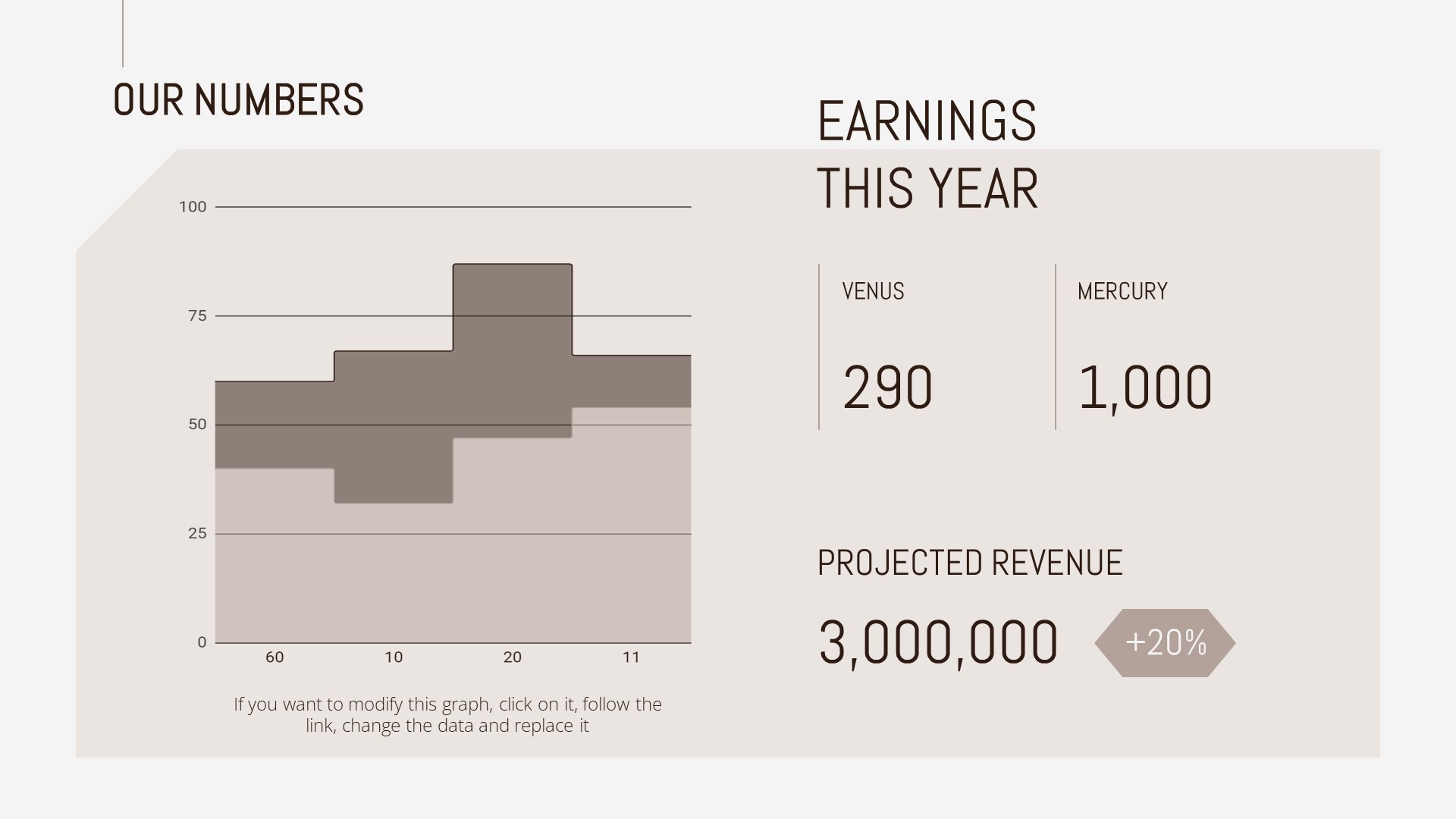 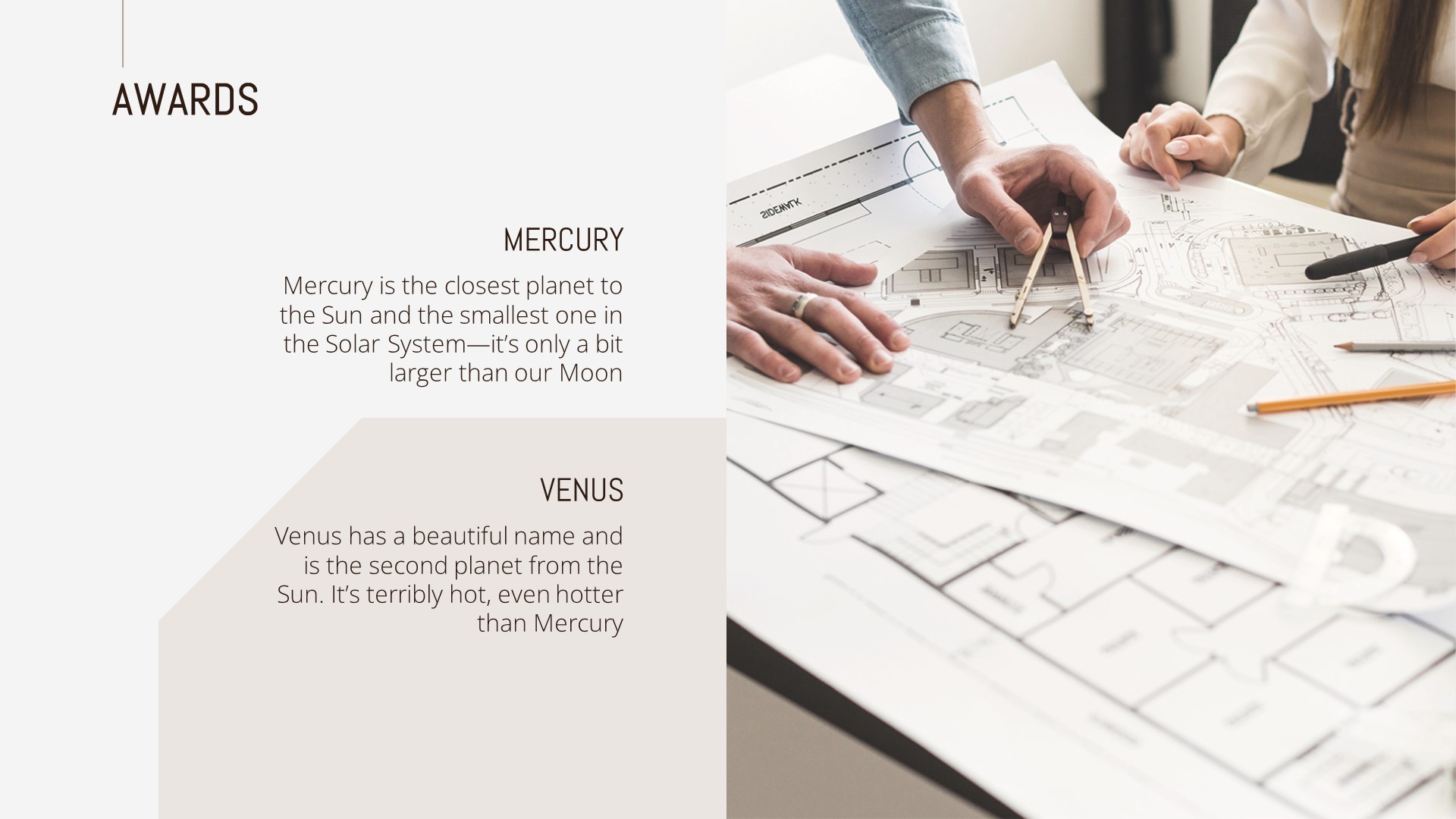 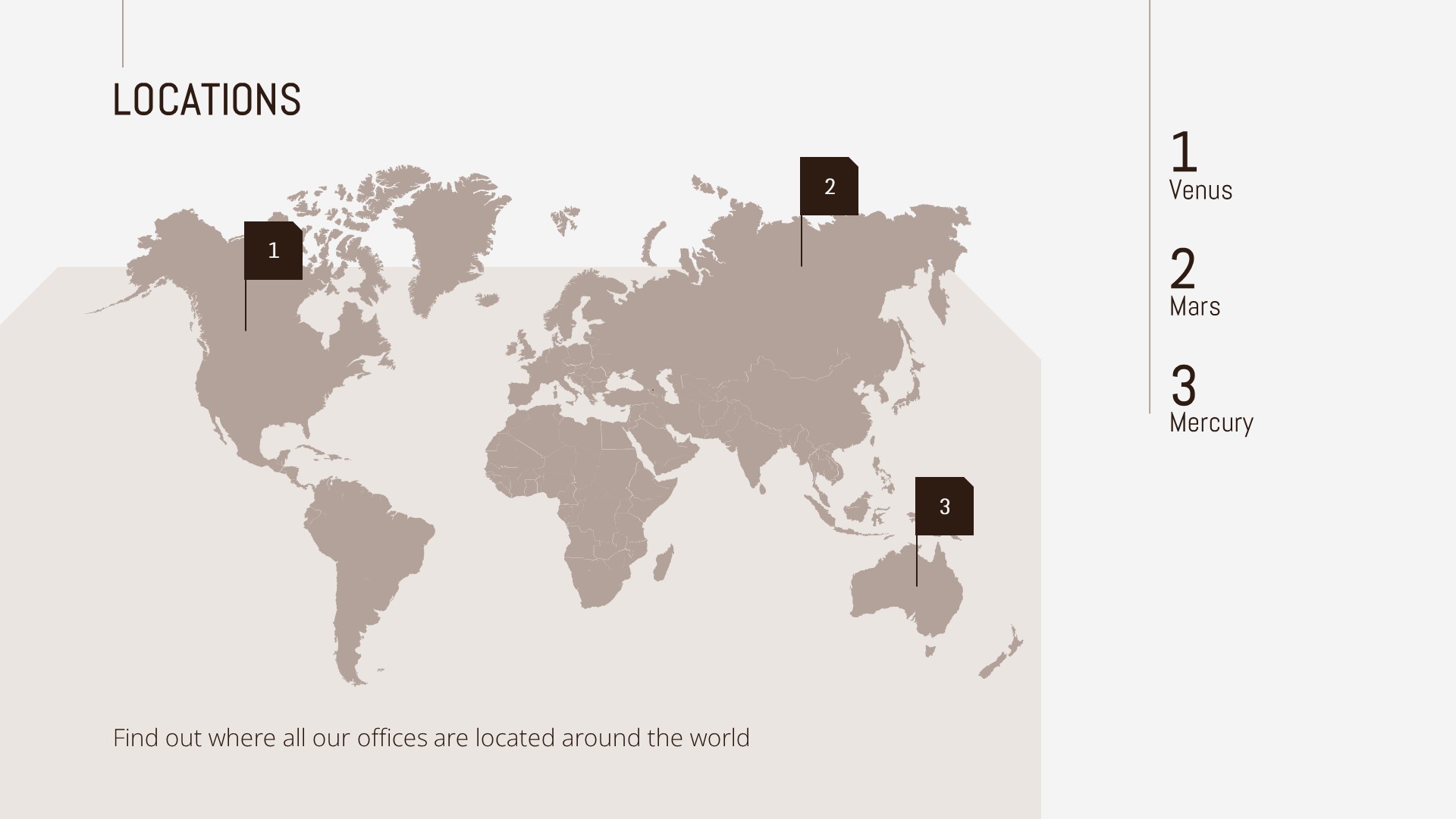 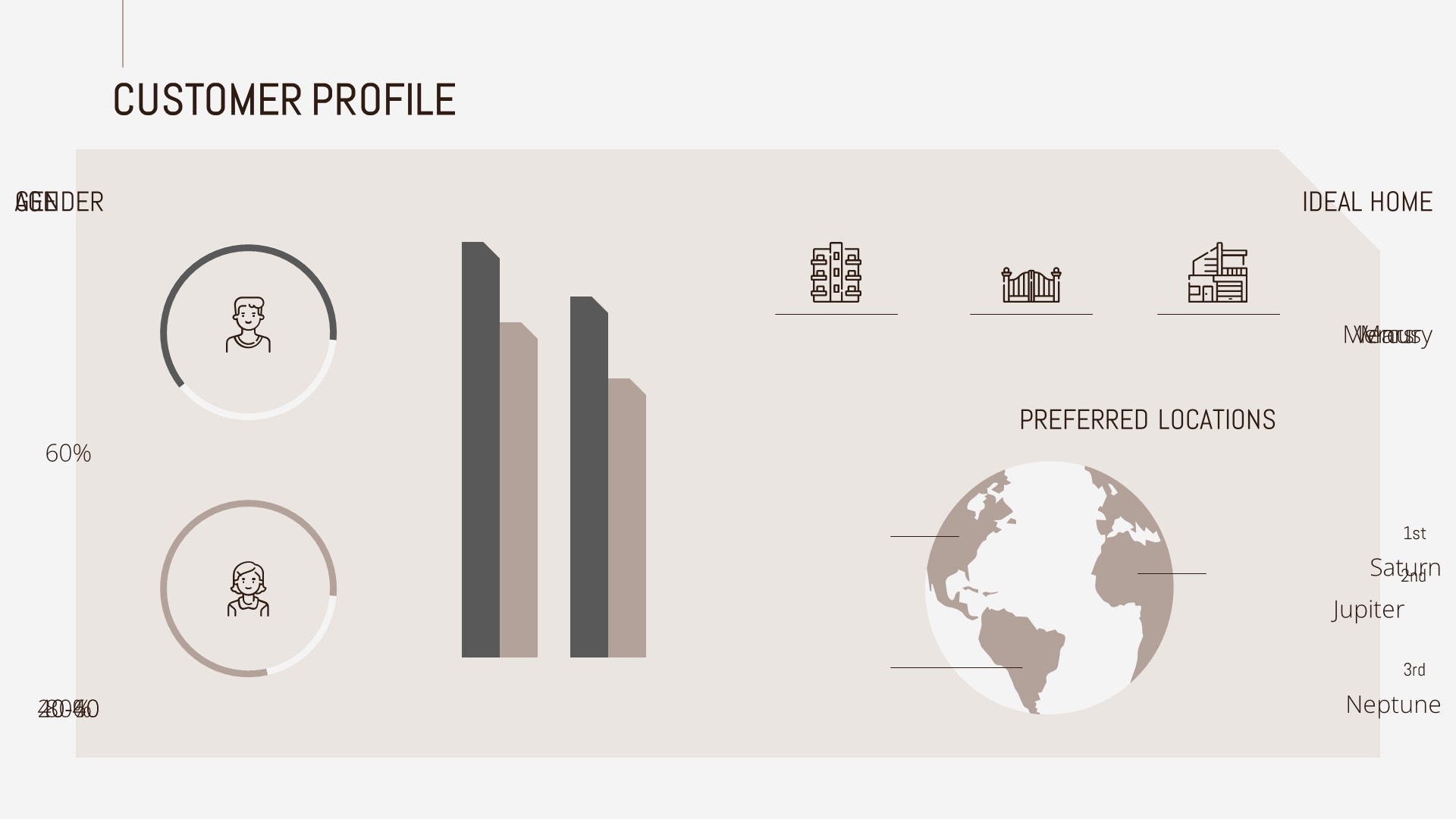 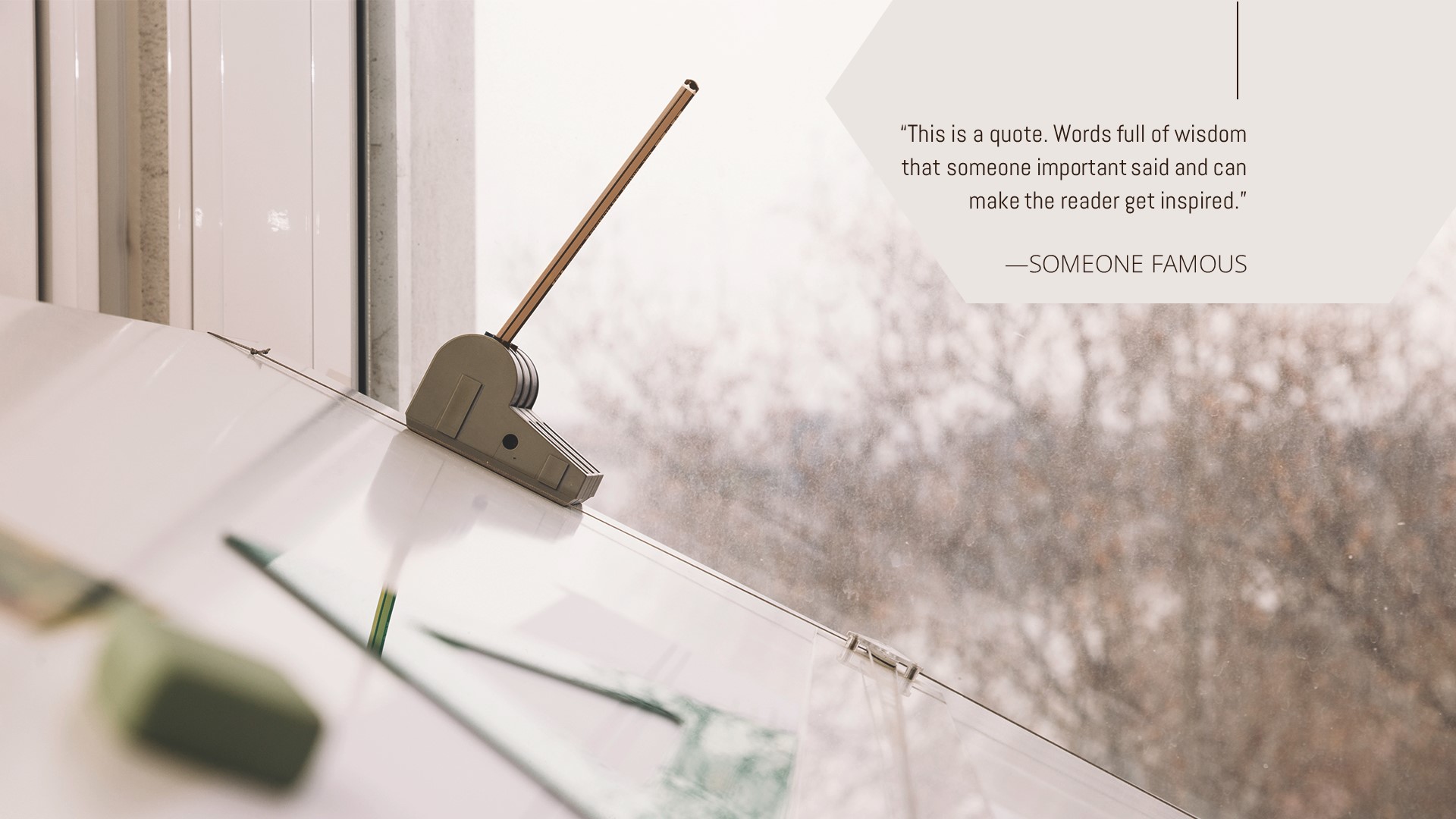 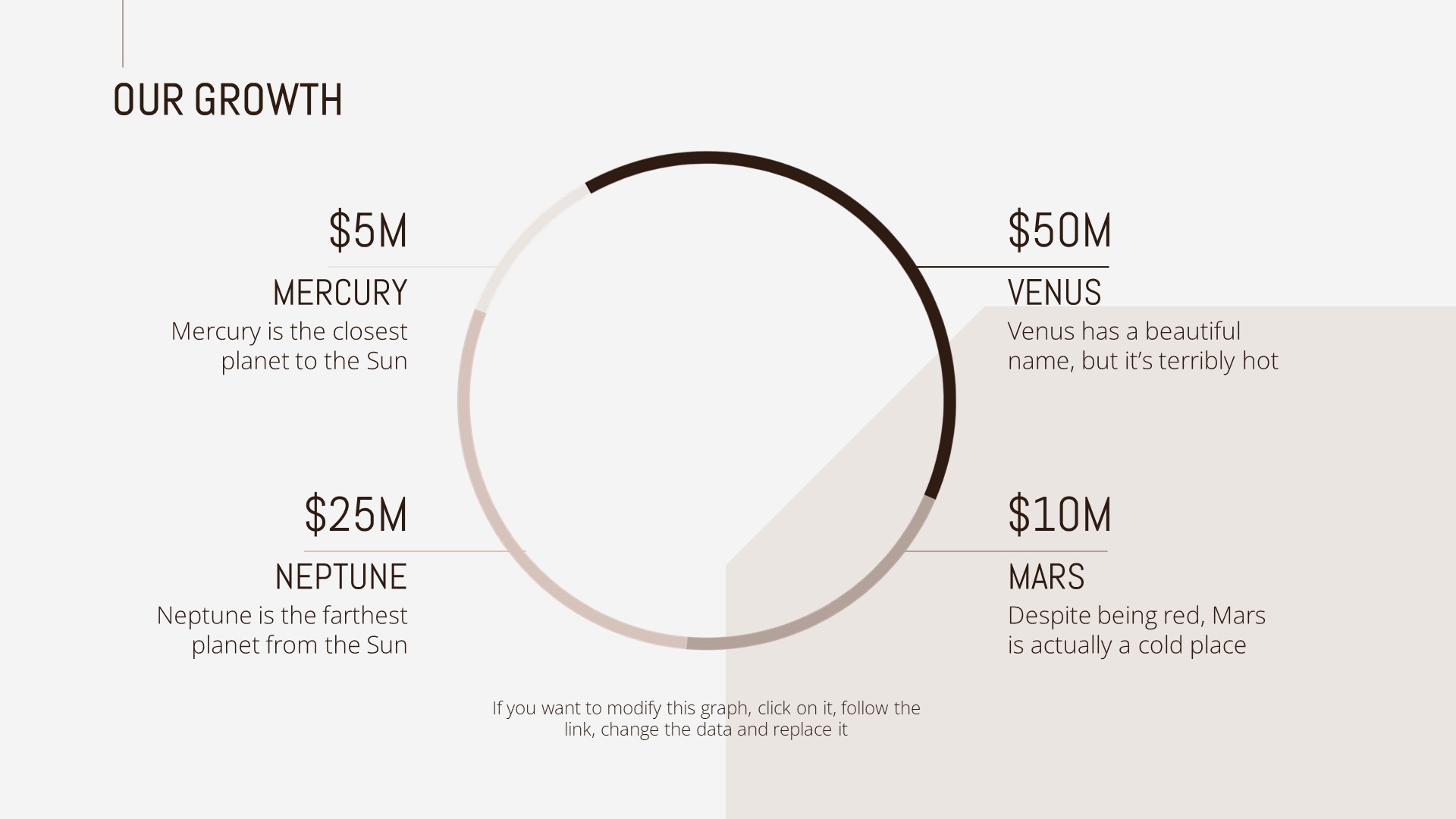 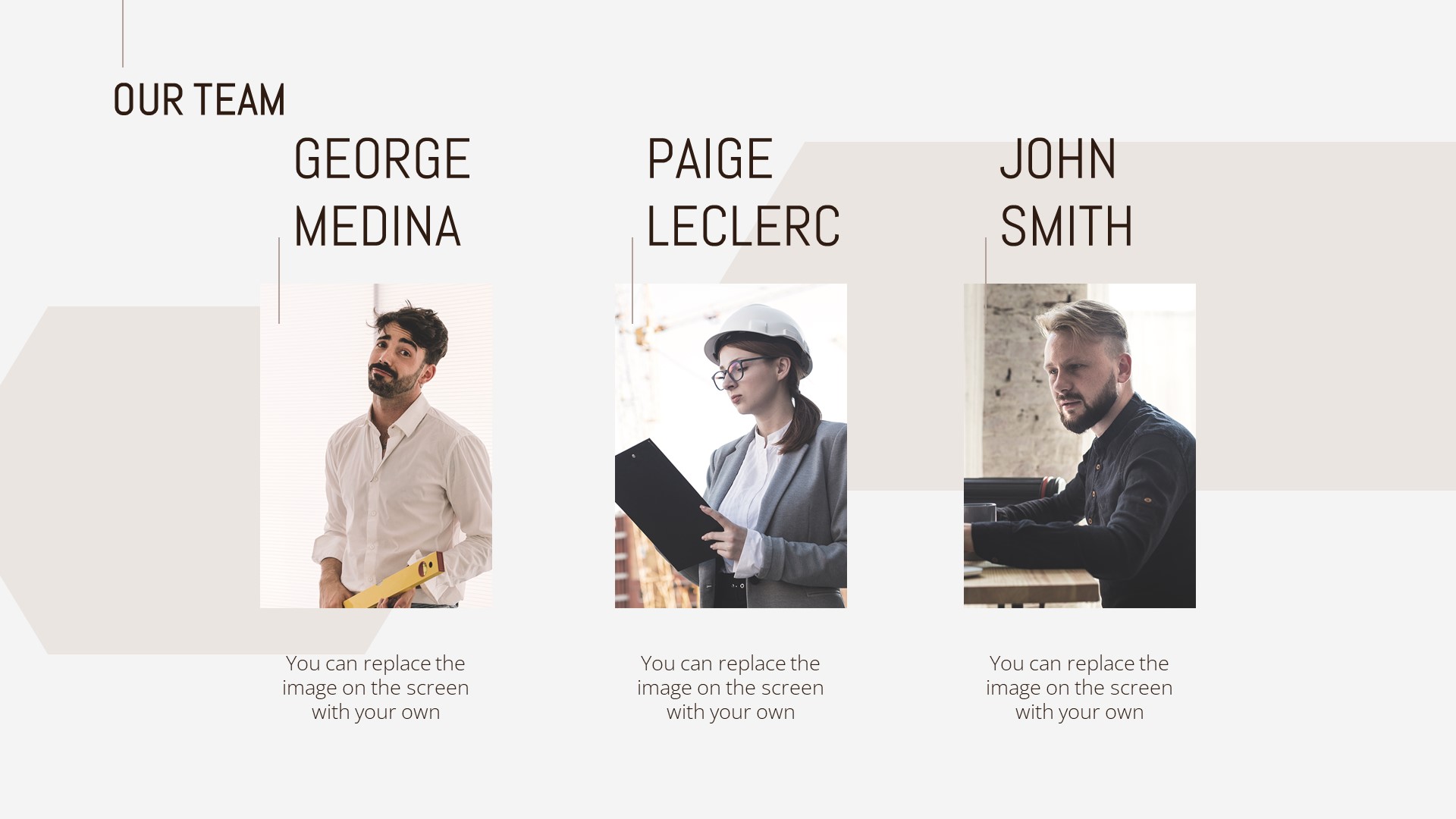 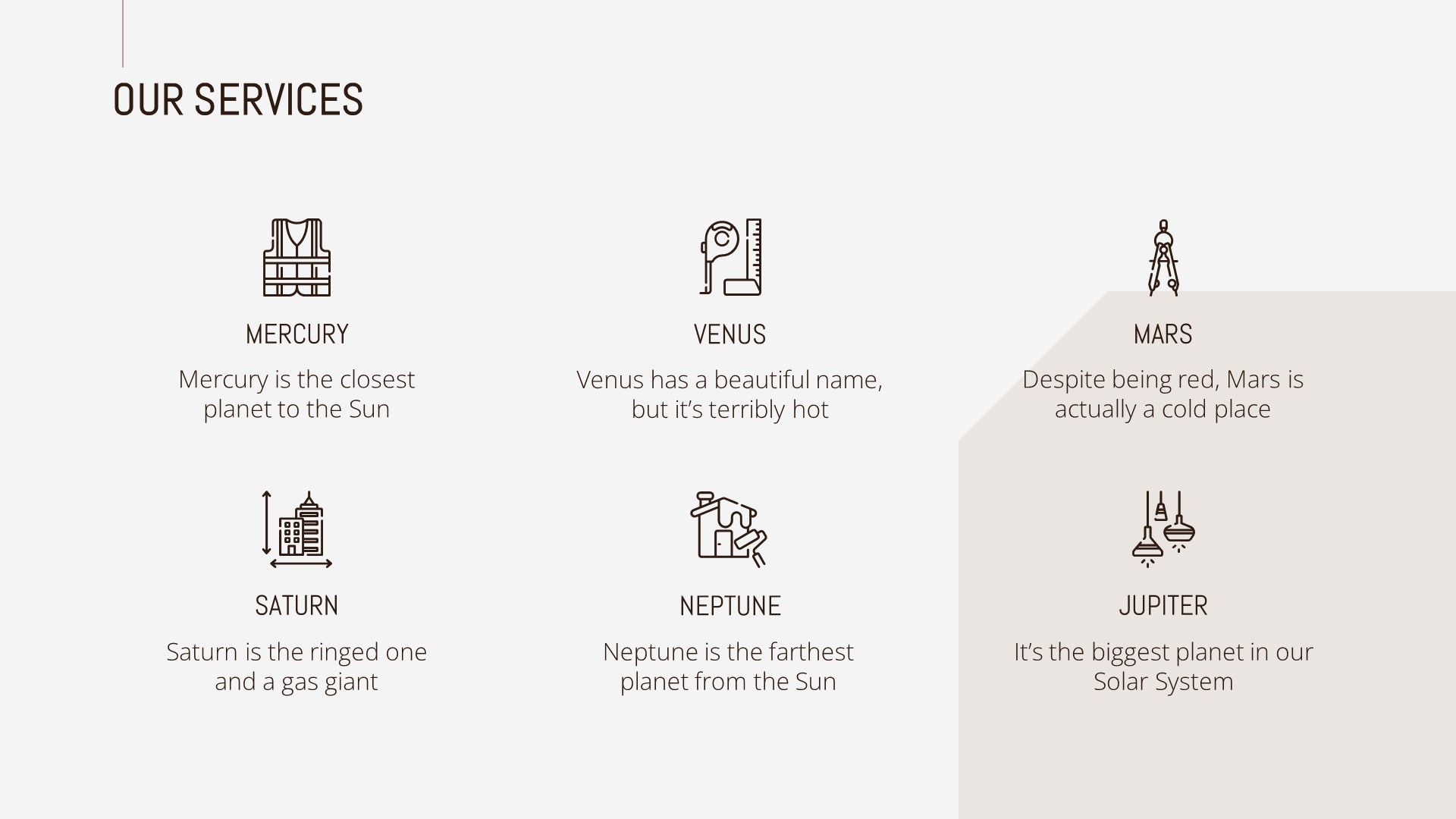 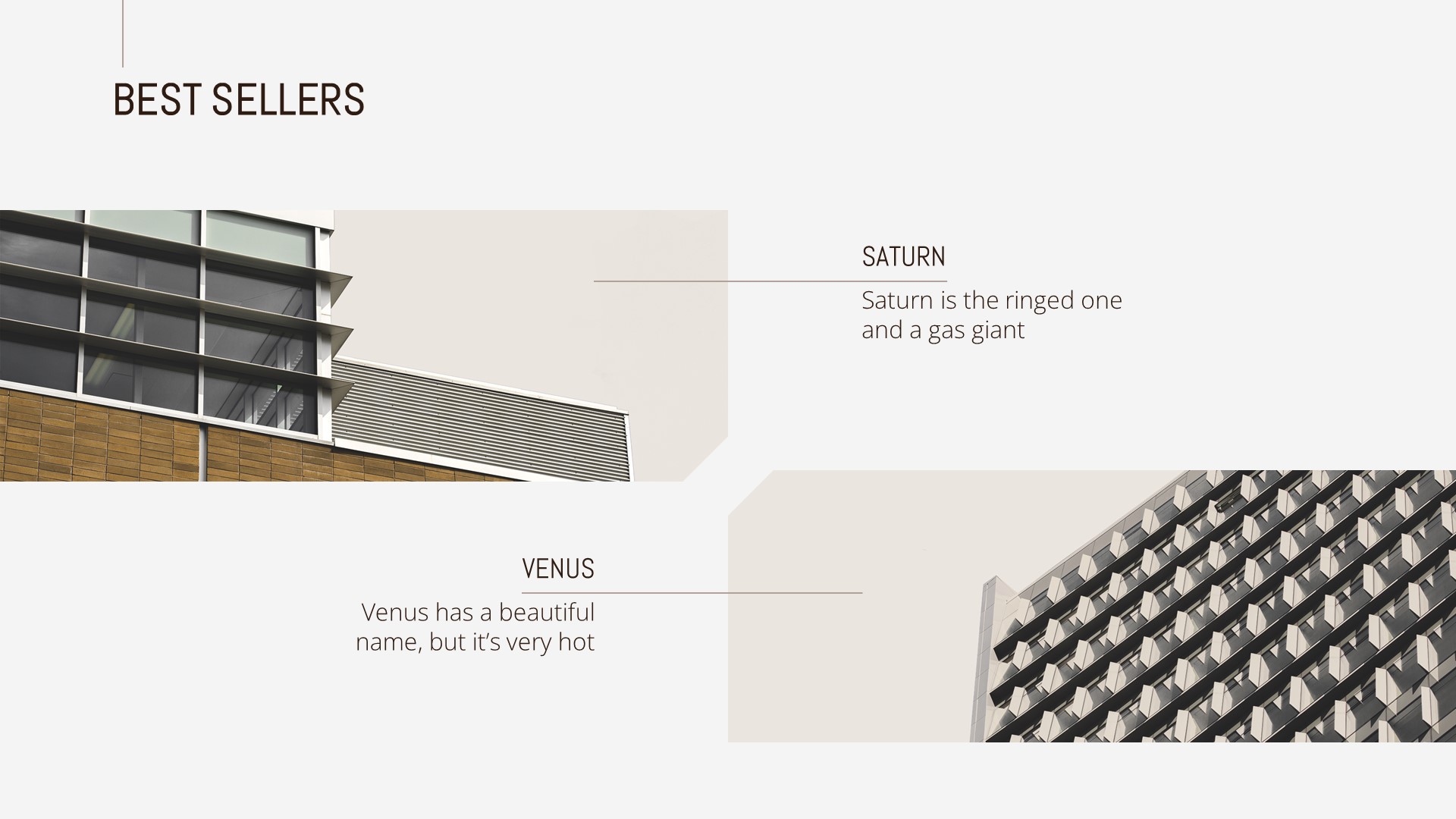 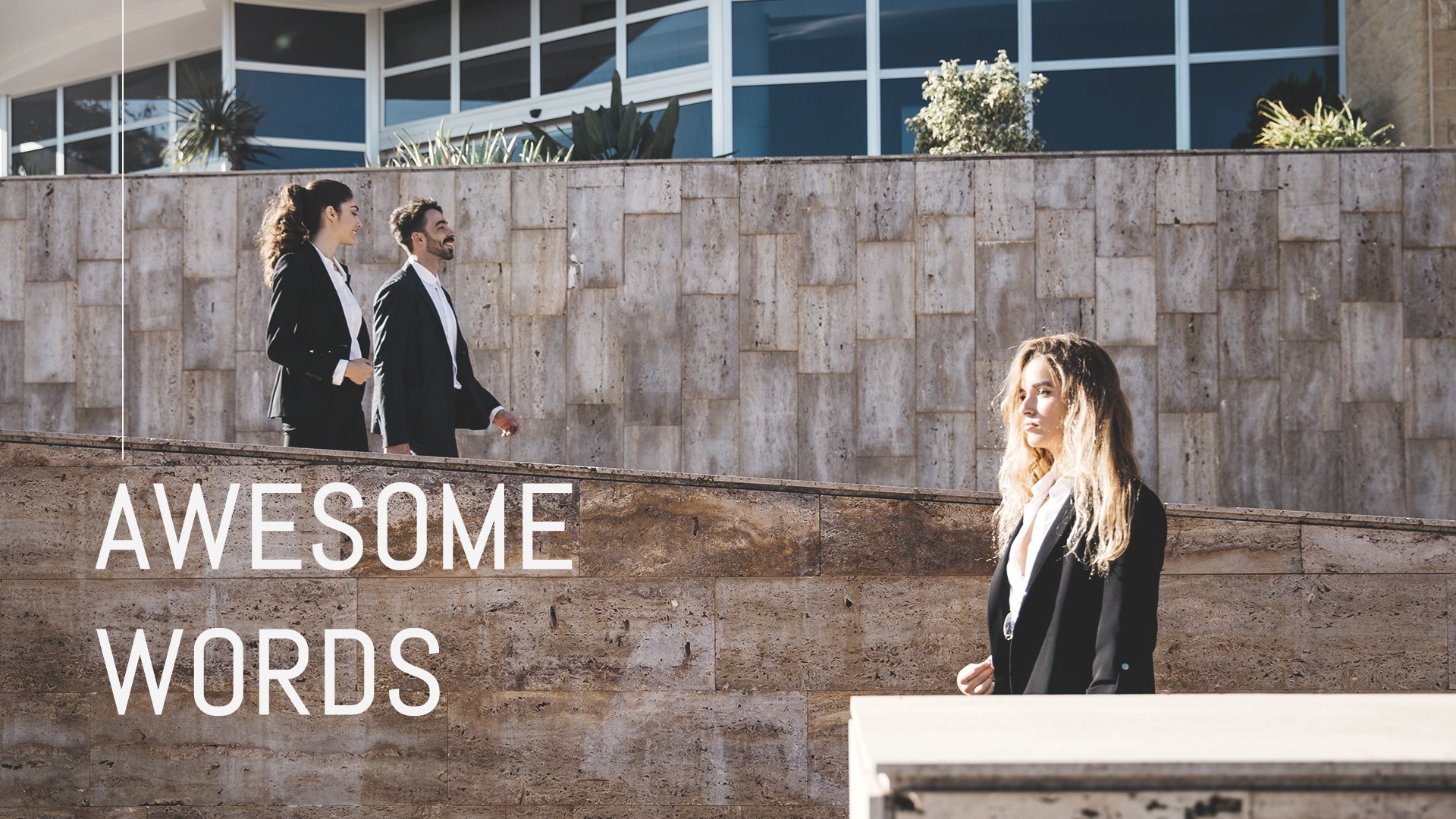 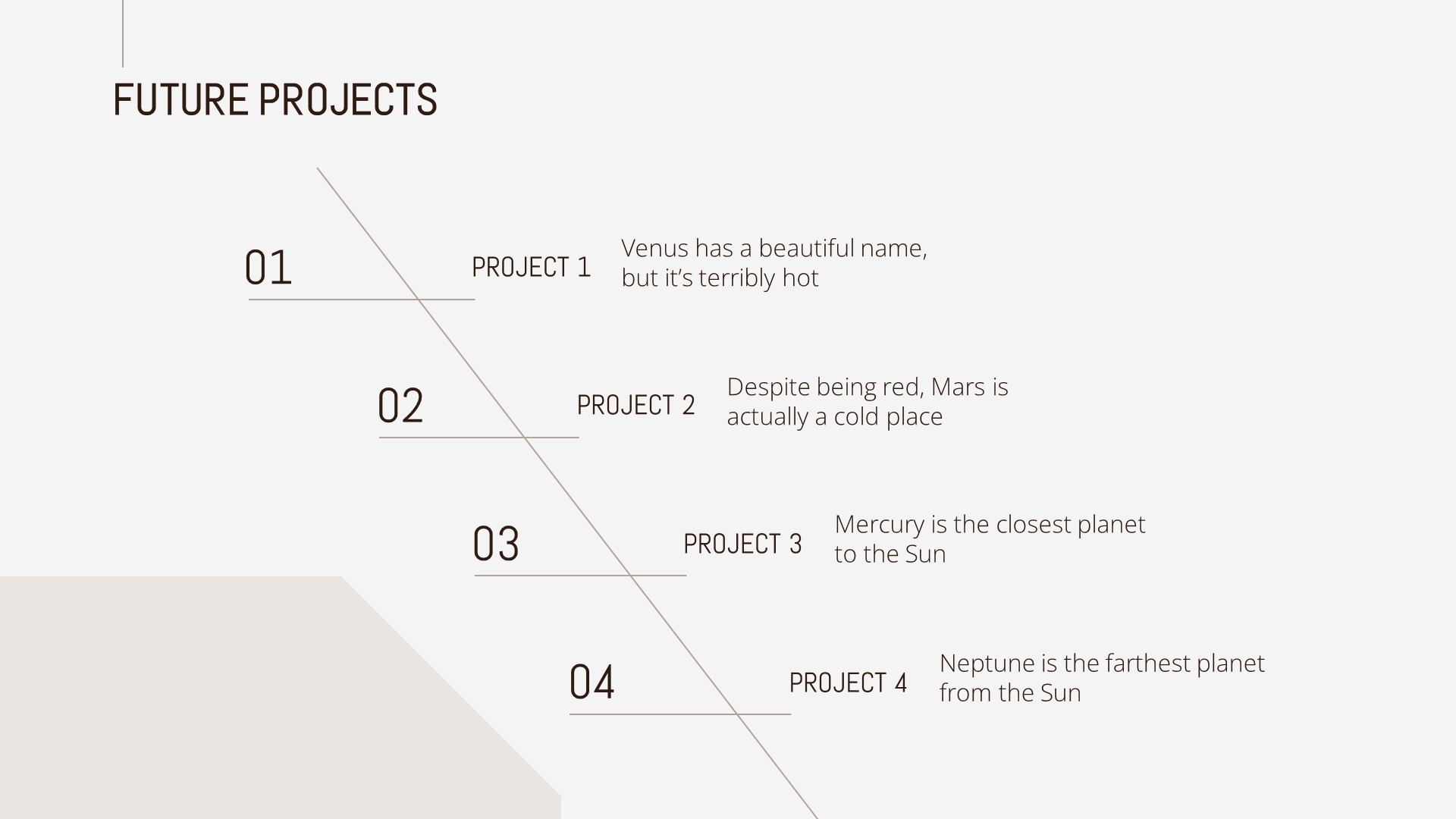 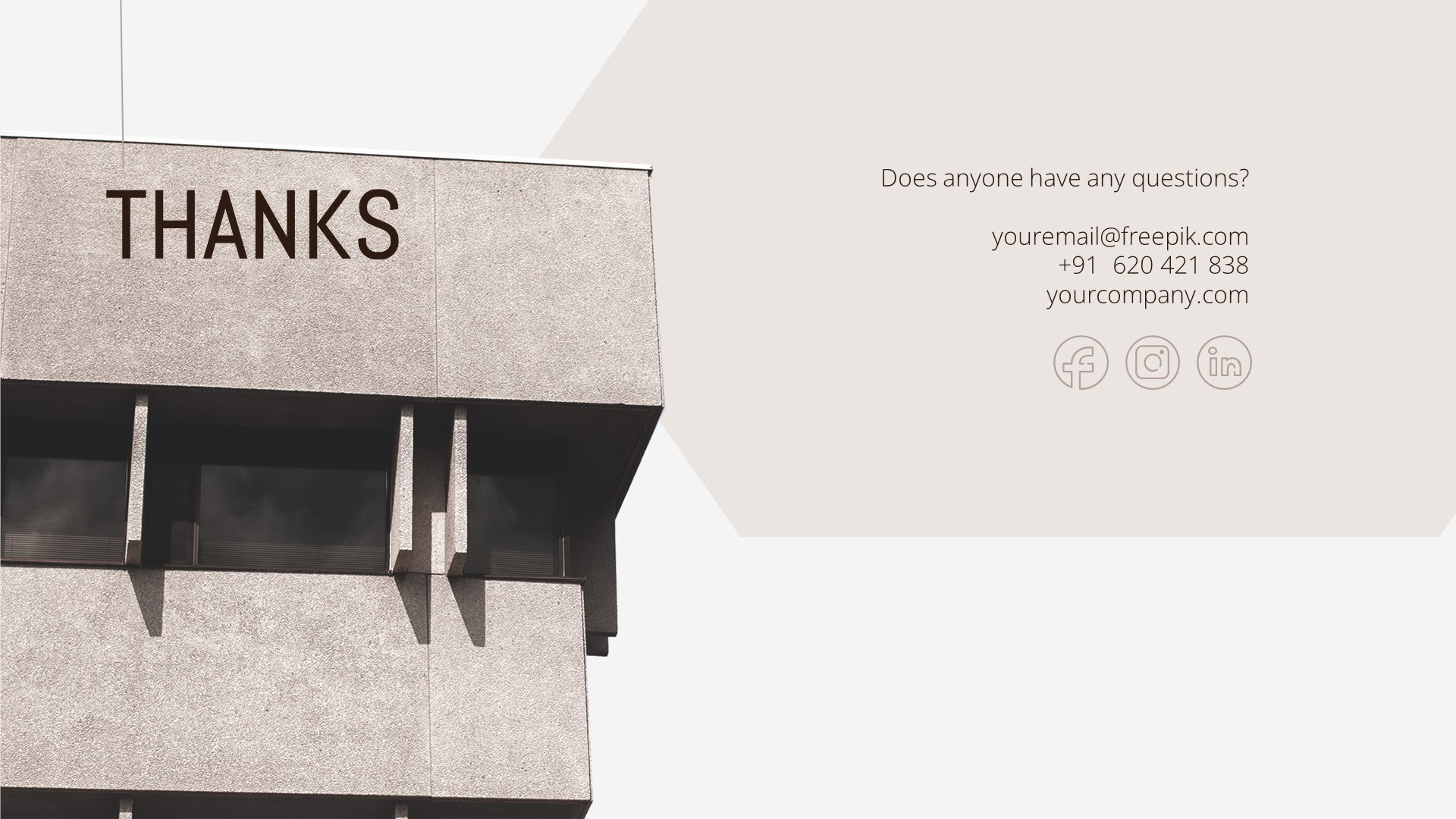 ARCHITECTURE STUDIO
Here is where your presentation begins
AGENDA
ABOUT OUR COMPANY
01
Here you could describe the topic of the section
OUR SERVICES/PRODUCTS
02
Here you could describe the topic of the section
EXPECTED PROJECTION
03
Here you could describe the topic of the section
OUR CLIENTS
04
Here you could describe the topic of the section
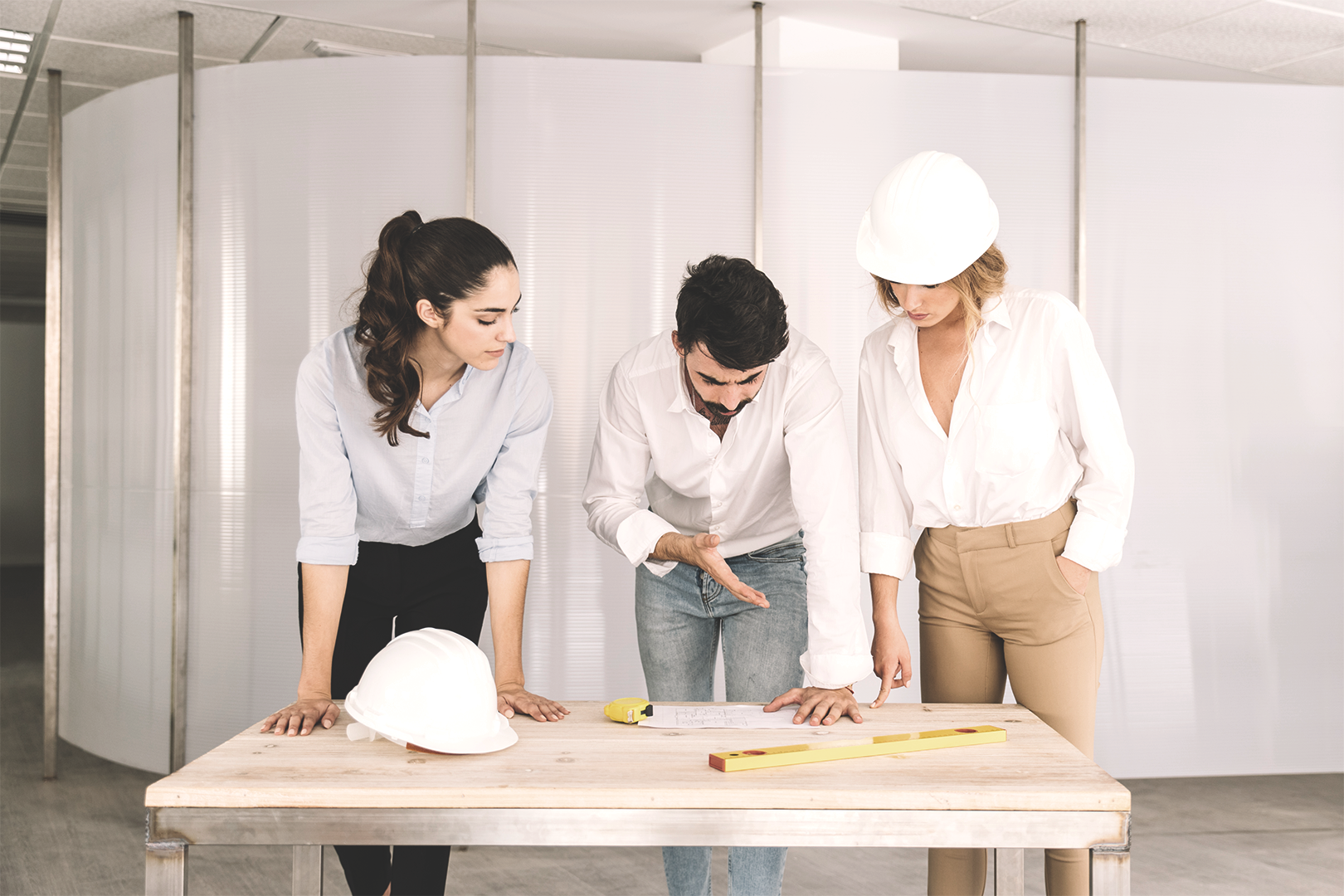 ABOUT US
Mercury is the closest planet to the Sun and the smallest one in the Solar System—it’s only a bit larger than our Moon. The planet’s name has nothing to do with the liquid metal, since it was named after the Roman messenger god, Mercury
OUR HISTORY
2005
JUPITER
2008
Jupiter is the biggest planet in our Solar System
VENUS
2010
Venus has a beautiful name, but it’s terribly hot
MARS
Despite being red, Mars is actually a cold place
OUR HISTORY
AND STILL GOING STRONG!
2018
NEPTUNE
Neptune is the farthest planet from the Sun
2012
MERCURY
Mercury is the closest planet to the Sun
OUR PHILOSOPHY
MISSION
VISION
VALUES
Despite being red, Mars is actually a cold place. It’s full of iron oxide dust, which gives the planet its reddish cast
Jupiter is a gas giant, the biggest planet in our Solar System and the fourth-brightest object in the sky
Neptune is the farthest planet from the Sun and the fourth-largest by diameter in our Solar System
“This is a quote. Words full of wisdom that someone important said and can make the reader get inspired.”
—SOMEONE FAMOUS
LOCATIONS
1
Venus
2
2
1
Mars
3
Mercury
3
Find out where all our offices are located around the world
OUR SERVICES
MERCURY
MARS
VENUS
Mercury is the closest planet to the Sun
Despite being red, Mars is actually a cold place
Venus has a beautiful name, but it’s terribly hot
SATURN
JUPITER
NEPTUNE
Saturn is the ringed one and a gas giant
Neptune is the farthest planet from the Sun
It’s the biggest planet in our Solar System
BEST SELLERS
SATURN
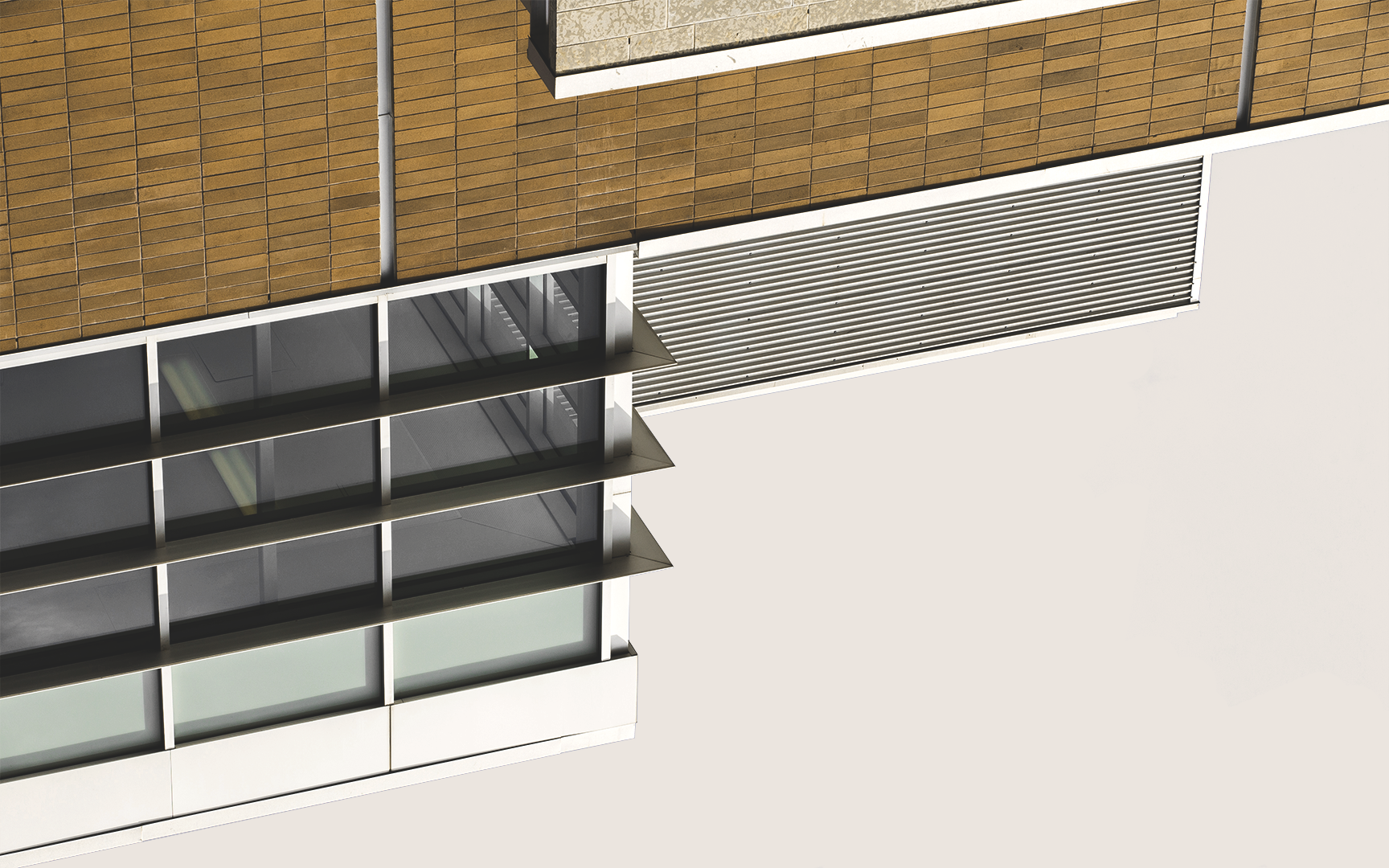 Saturn is the ringed one and a gas giant
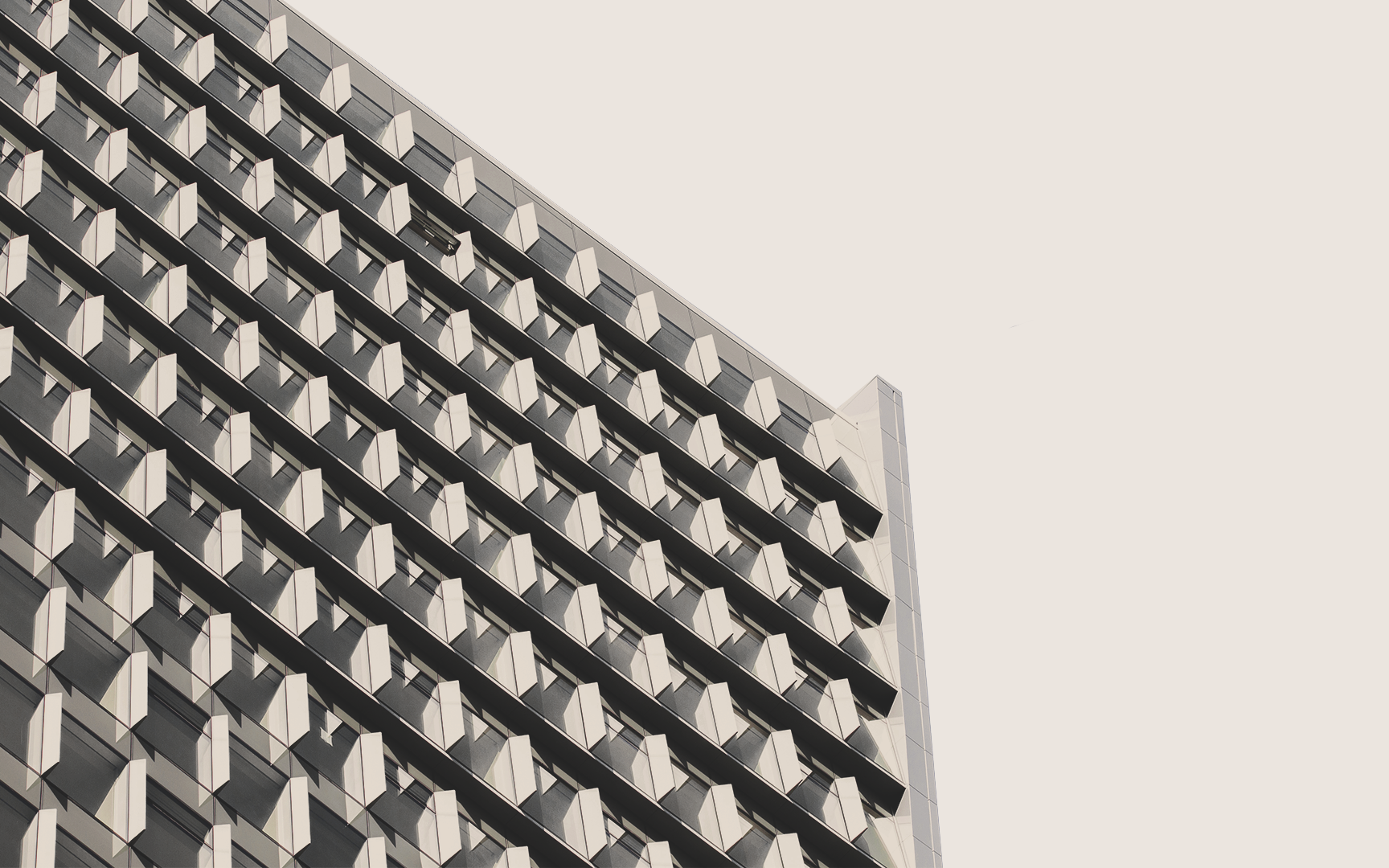 VENUS
Venus has a beautiful name, but it’s very hot
AWESOME WORDS
OUR STRENGTHS
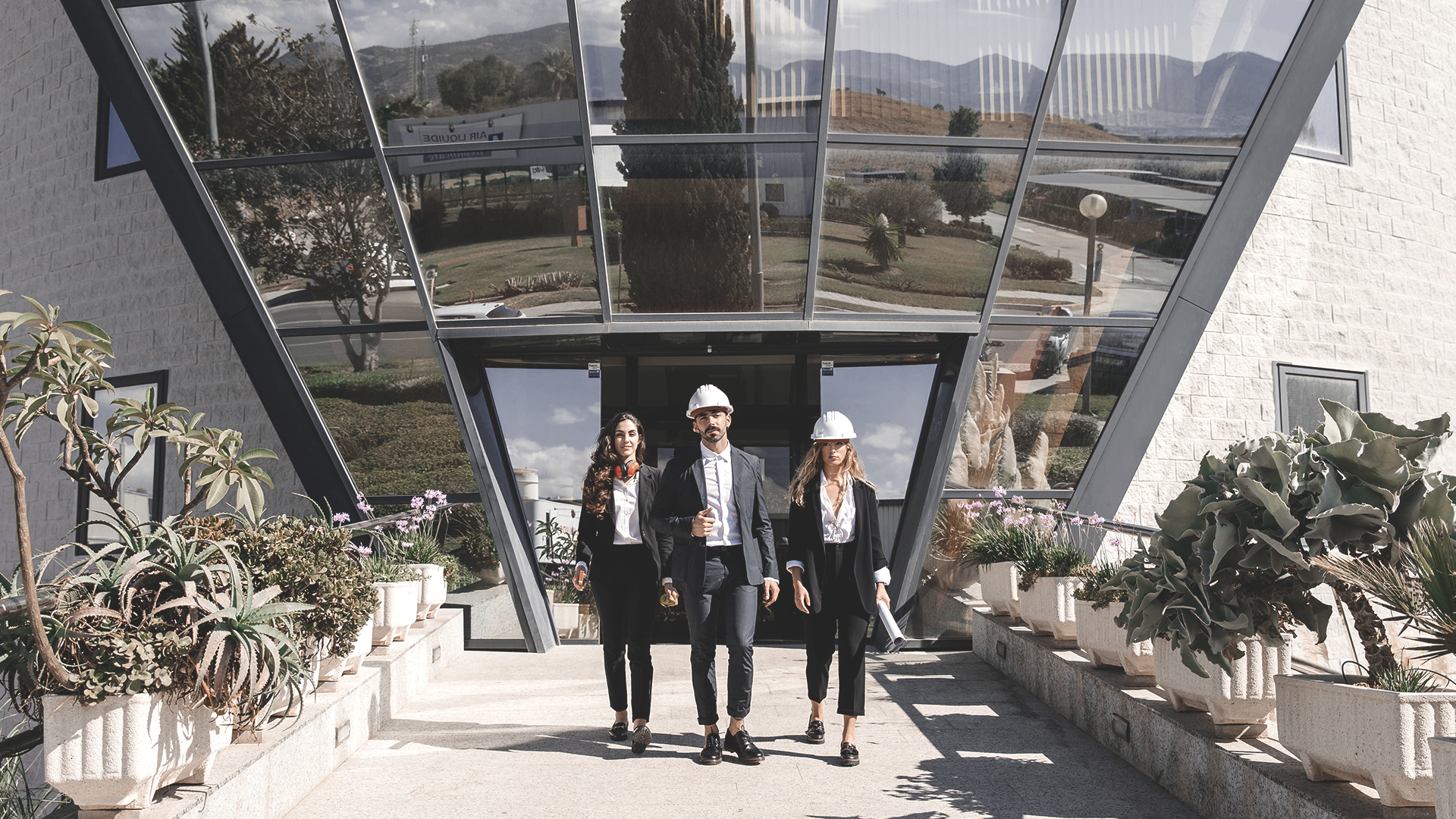 EFFICIENCY
LOYALTY
Neptune is the farthest planet from the Sun and the fourth-largest in our Solar System
Venus has a beautiful name and is the second planet from the Sun. It’s terribly hot
RELIABILITY
COMMITMENT
Mercury is the closest planet to the Sun and also the smallest one in our Solar System
Saturn is the ringed planet. It’s a gas giant, composed mostly of hydrogen and helium
CUSTOMER PROFILE
GENDER
AGE
IDEAL HOME
95%
Mars
Venus
Mercury
85%
80%
PREFERRED LOCATIONS
70%
60%
1st
2nd
Saturn
Jupiter
3rd
Neptune
20-40
40-60
80%
OUR NUMBERS
EARNINGS THIS YEAR
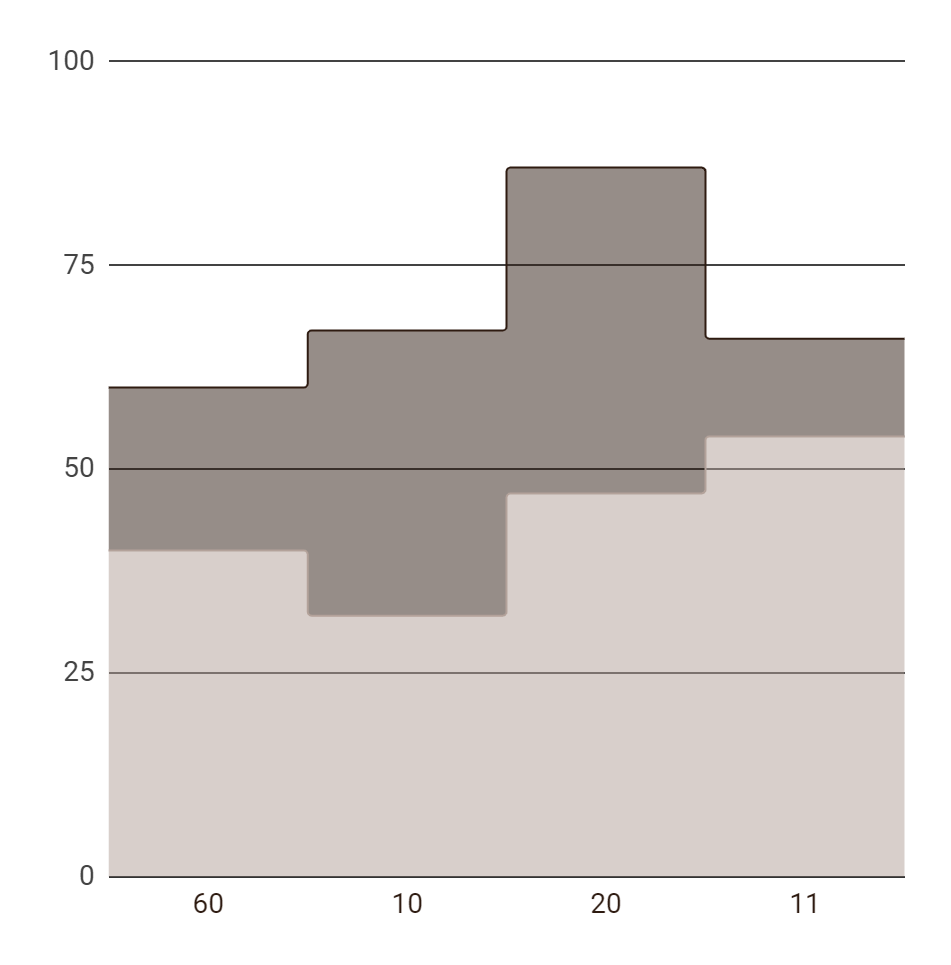 VENUS
MERCURY
290
1,000
PROJECTED REVENUE
3,000,000
+20%
If you want to modify this graph, click on it, follow the link, change the data and replace it
OUR GROWTH
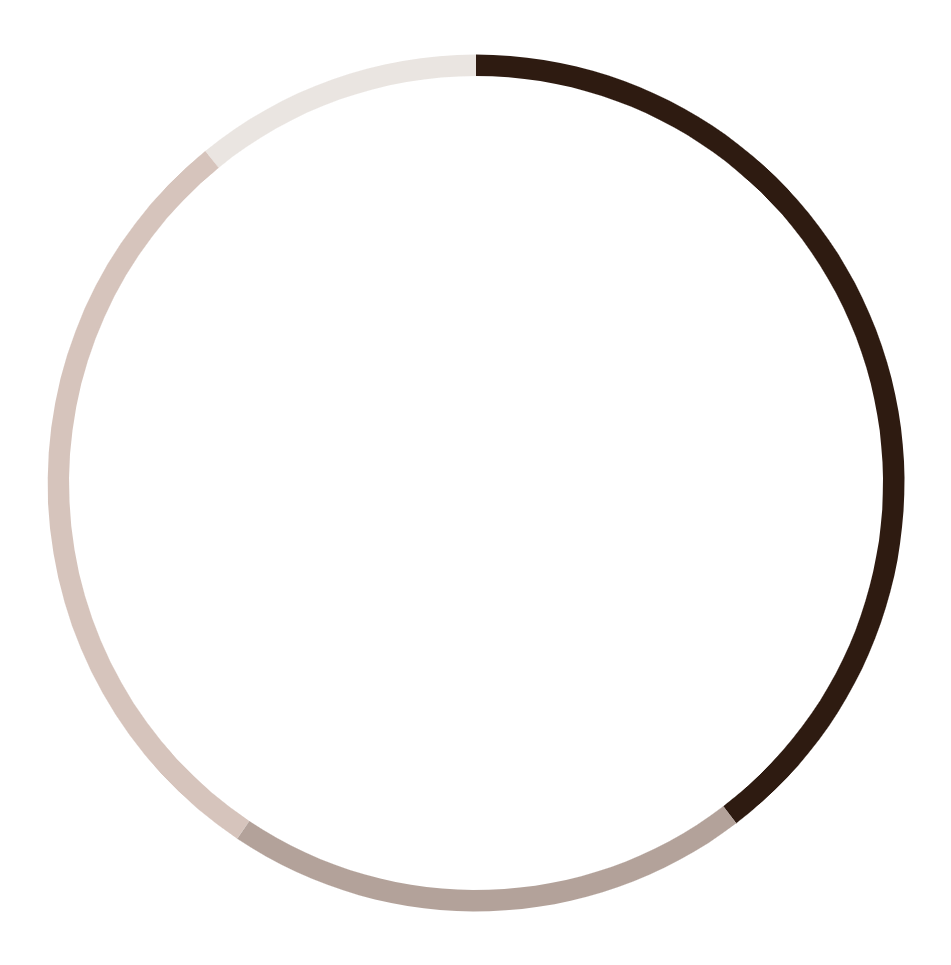 $50M
$5M
VENUS
MERCURY
Venus has a beautiful name, but it’s terribly hot
Mercury is the closest planet to the Sun
$25M
$10M
NEPTUNE
MARS
Neptune is the farthest planet from the Sun
Despite being red, Mars is actually a cold place
If you want to modify this graph, click on it, follow the link, change the data and replace it
FUTURE PROJECTS
01
PROJECT 1
Venus has a beautiful name, but it’s terribly hot
02
PROJECT 2
Despite being red, Mars is actually a cold place
03
PROJECT 3
Mercury is the closest planet to the Sun
04
PROJECT 4
Neptune is the farthest planet from the Sun
CUSTOMER TESTIMONIALS
“Despite being red, Mars is actually a cold place, not a hot one. It’s full of iron oxide dust, which gives the planet its reddish cast”
“Mercury is the closest planet to the Sun and the smallest one in the Solar System—it’s only a bit larger than our Moon”
“Venus has a beautiful name and is the second planet from the Sun. It’s terribly hot, even hotter than Mercury”
JOHN DOE
HELENA PATTERSON
JENNA ROE
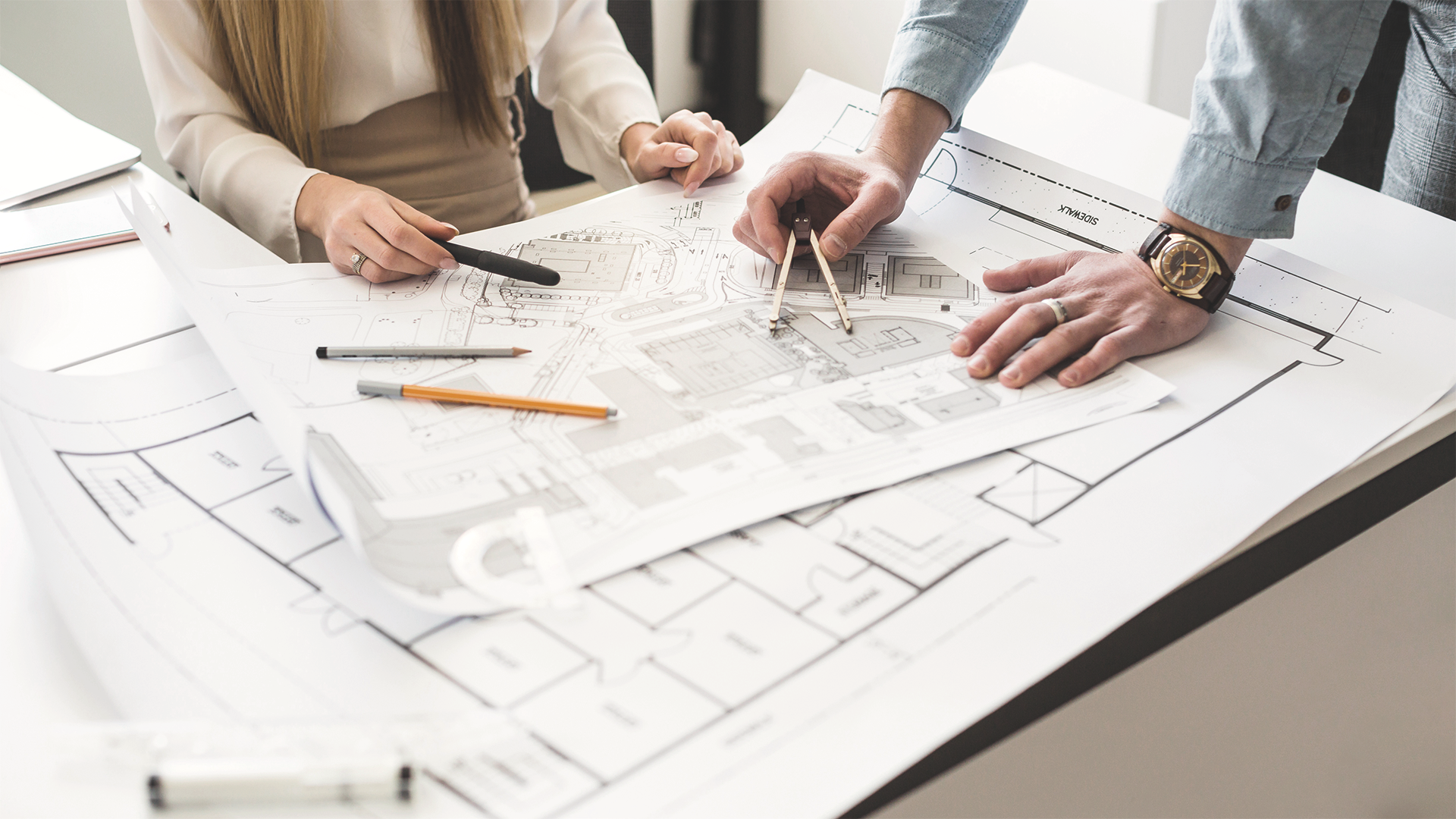 AWARDS
MERCURY
Mercury is the closest planet to the Sun and the smallest one in the Solar System—it’s only a bit larger than our Moon
VENUS
Venus has a beautiful name and is the second planet from the Sun. It’s terribly hot, even hotter than Mercury
OUR TEAM
GEORGE MEDINA
PAIGE LECLERC
JOHN SMITH
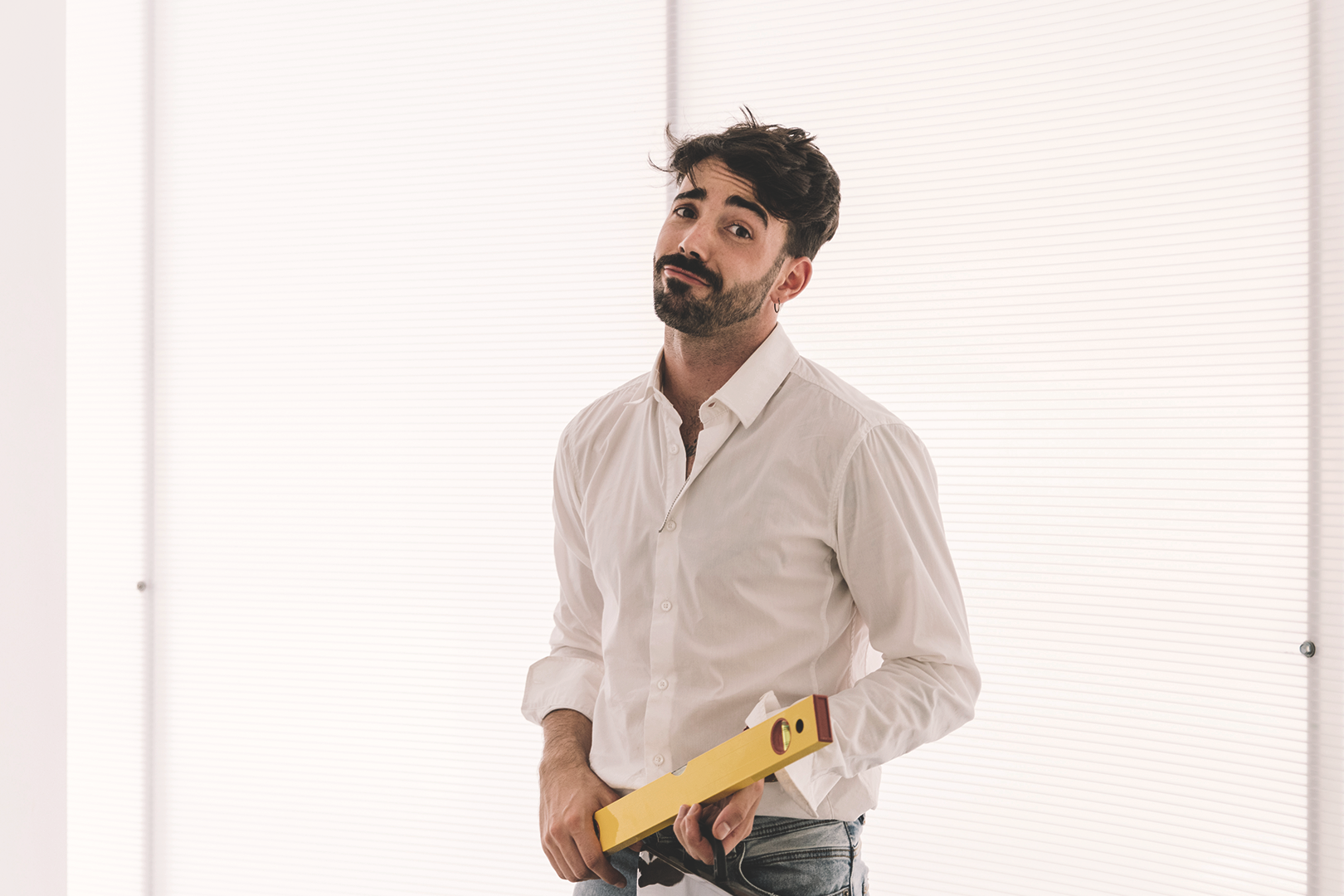 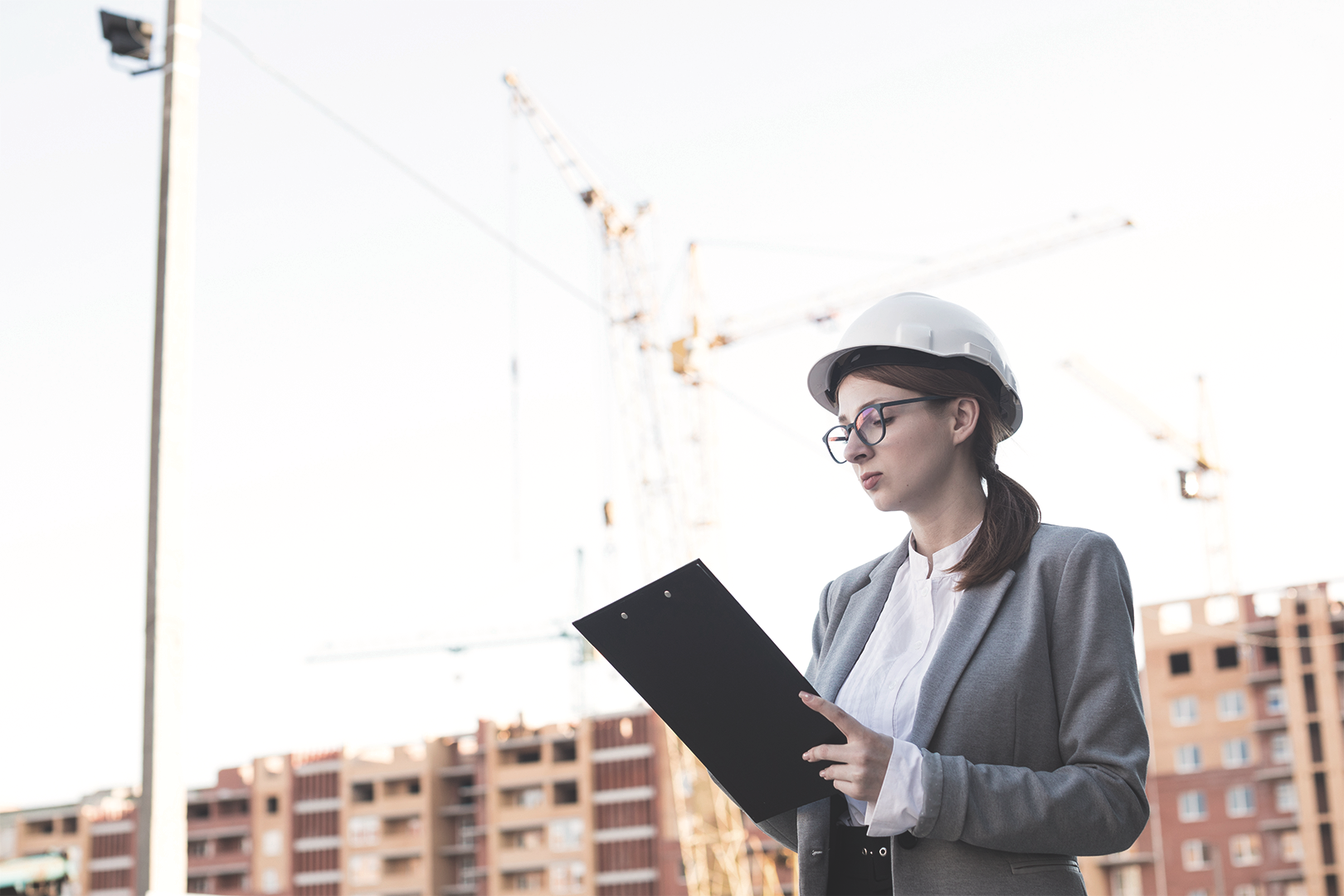 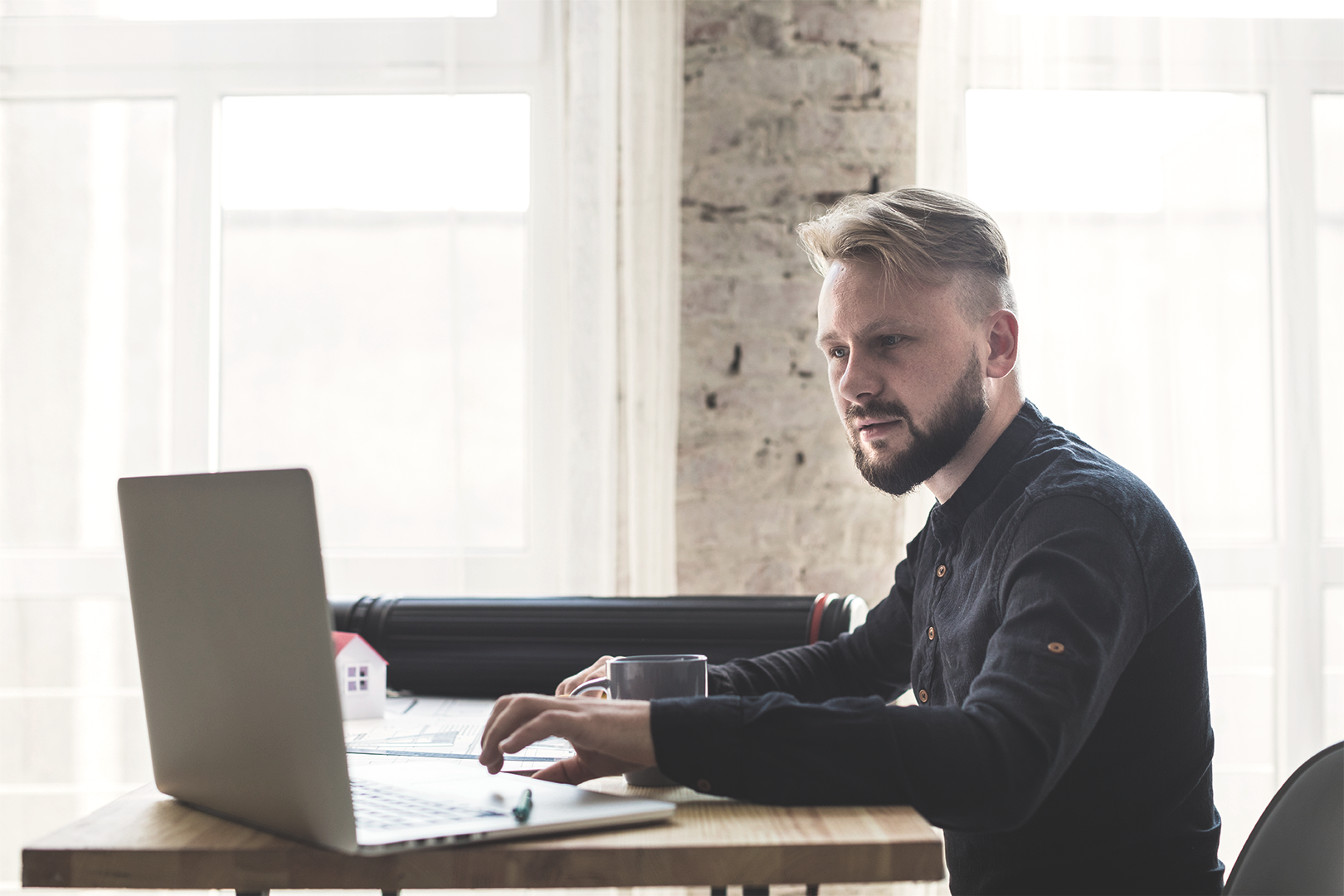 You can replace the  image on the screen with your own
You can replace the  image on the screen with your own
You can replace the  image on the screen with your own
THANKS
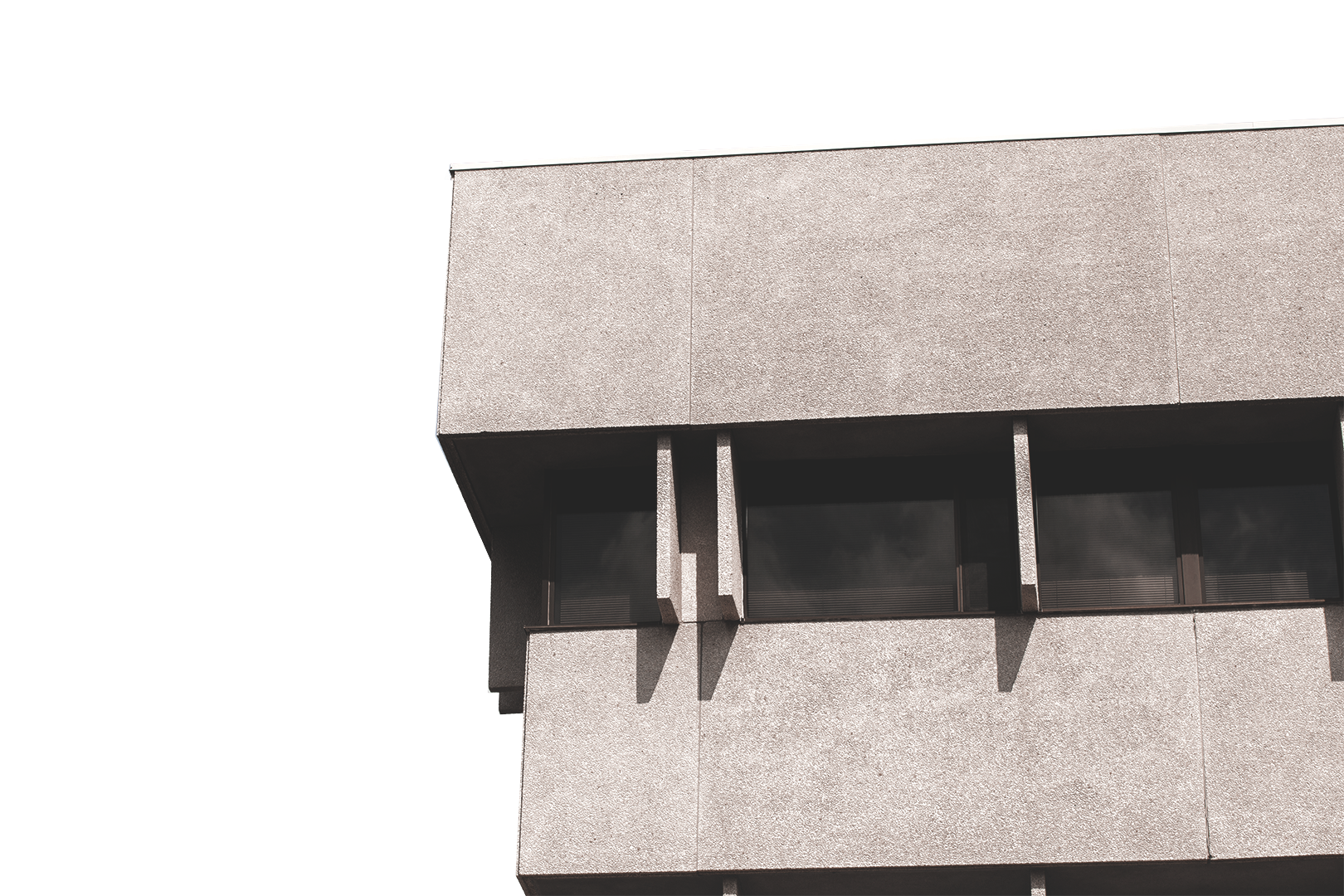 Does anyone have any questions?

youremail@freepik.com 
+91  620 421 838 
yourcompany.com
ARCHITECTURE ICONS
Fonts & colors used
This presentation has been made using the following fonts:
#2e1b11
#b3a29a
#eae5e1
Abel
(https://fonts.google.com/specimen/Abel)

Open Sans
https://fonts.google.com/specimen/Open+Sans
Use our editable graphic resources...
You can easily resize these resources, keeping the quality. To change the color, just ungroup the resource and click on the object you want to change. Then, click on the paint bucket and select the color you want. Don’t forget to group the resource again when you’re done.
...and our sets of editable icons
You can resize these icons, keeping the quality.
You can change the stroke and fill color; just select the icon and click on the paint bucket/pen.
In Google Slides, you can also use Flaticon’s extension, allowing you to customize and add even more icons.
Educational Icons
Medical Icons
Business Icons
Teamwork Icons
Help & Support Icons
Avatar Icons
Creative Process Icons
Performing Arts Icons
Nature Icons
SEO & Marketing Icons